A compact, low-field, broadband mode launcher for X-band DLA structures
Yelong Wei*, Alexej Grudiev
CERN, European Organization for Nuclear Research
Email: yelong.wei@cern.ch
1
Outline
Research progress on the dielectric disk accelerating (DDA) structures operating at TM02 π-mode
Design of a compact, low-field, broadband mode launcher
Tolerance studies
Geometry sensitivity
Sensitivity for corner defects
Summary & Outlook
2
Outline
Research progress on the dielectric disk accelerating (DDA) structures operating at TM02 π-mode
Design of a compact, low-field, broadband mode launcher
Tolerance studies
Geometry sensitivity
Sensitivity for corner defects
Summary & Outlook
3
DDA Structures-TM02 π-mode
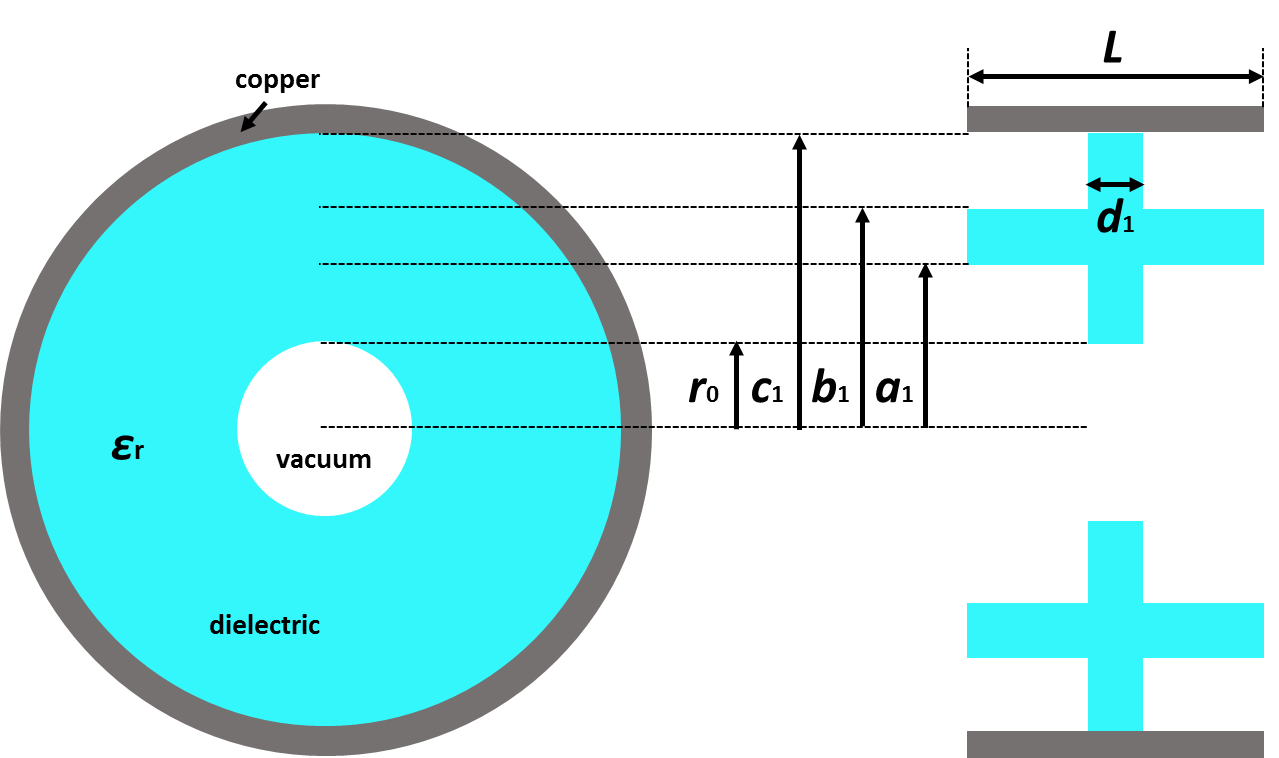 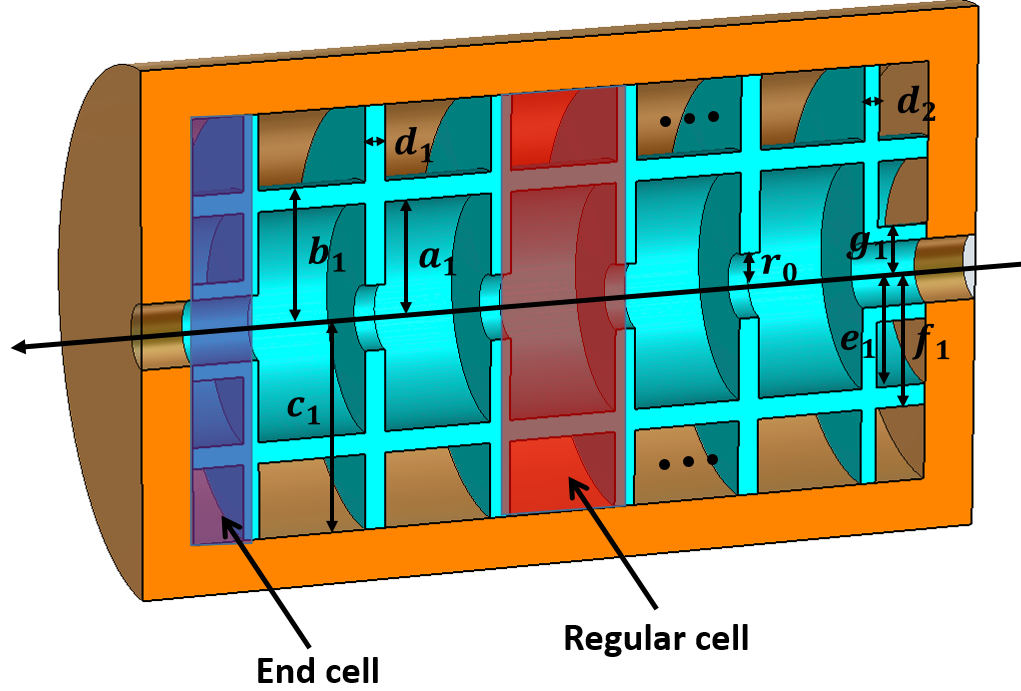 High order mode operation reduces the wall power loss;
The electromagnetic fields can be controlled by dielectric parts;
High power efficiency.
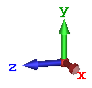 D. Satoh, et al. Phys. Rev. Accel. Beams 19, 011302 (2016)
4
Regular cell (original-type)
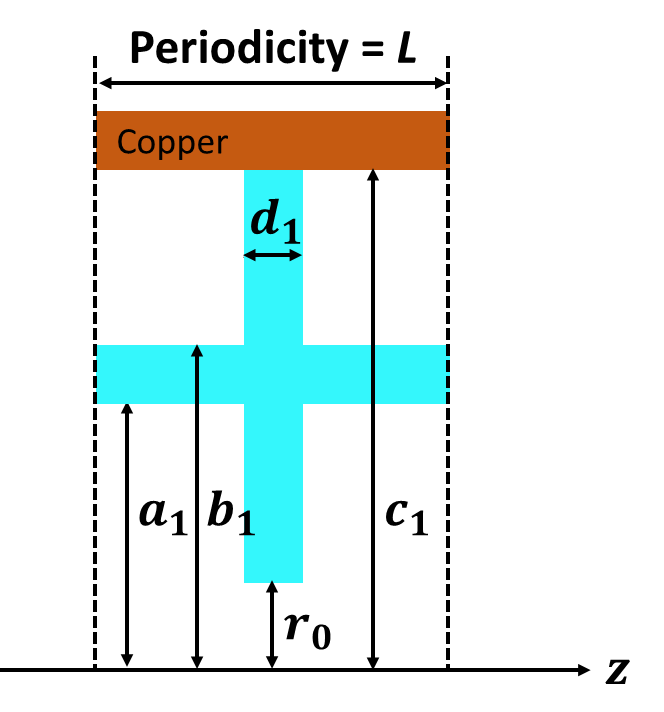 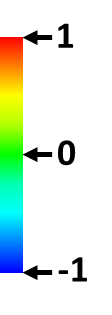 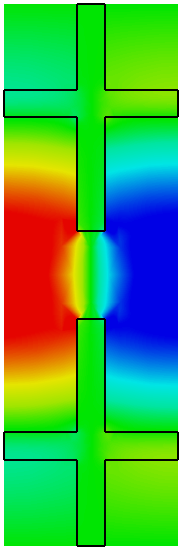 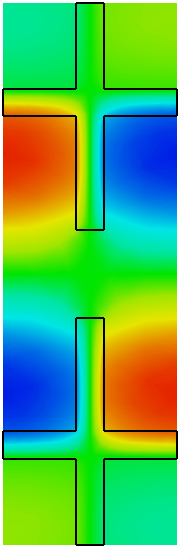 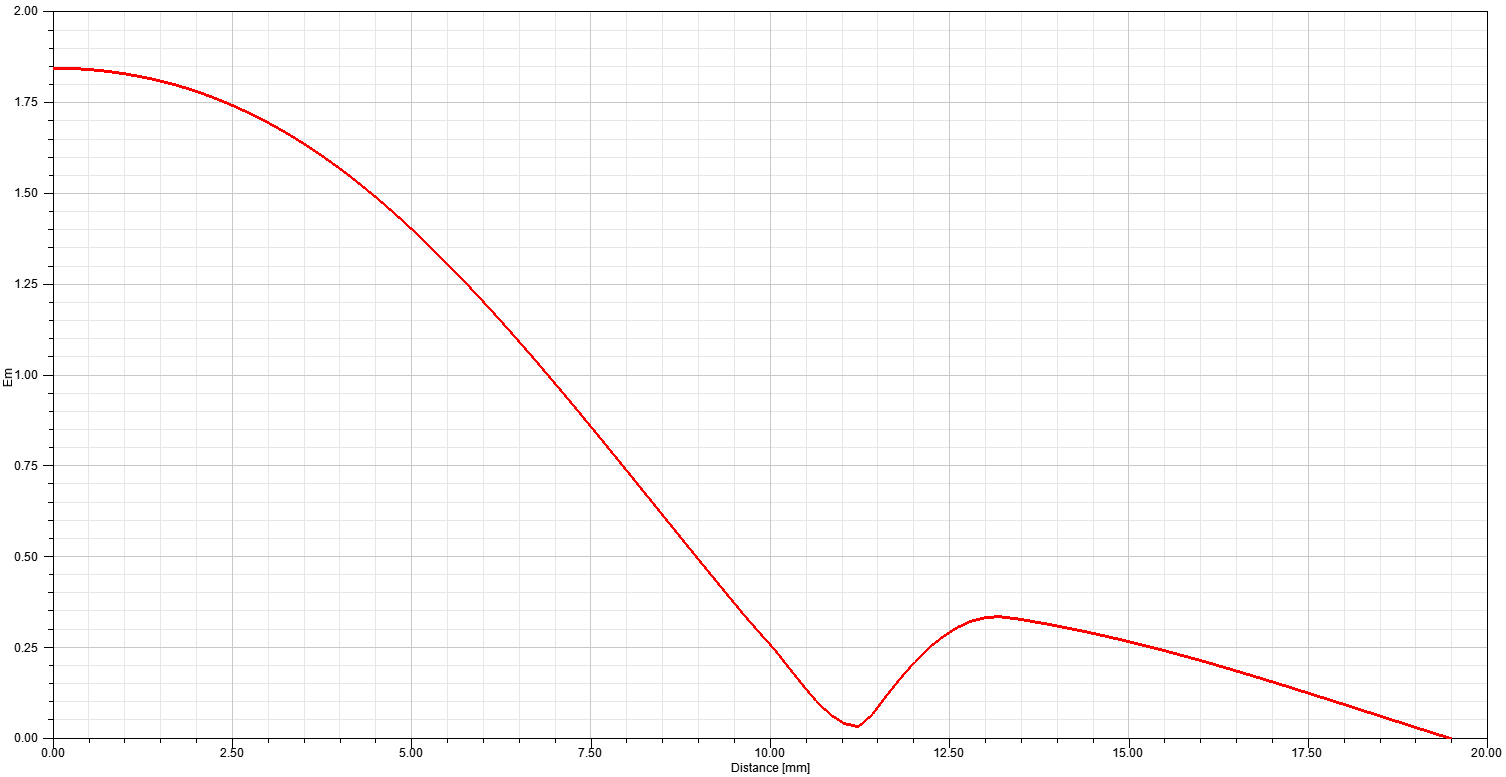 Longitudinal electric fields
Transverse magnetic fields
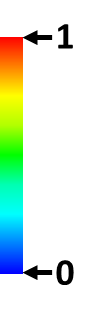 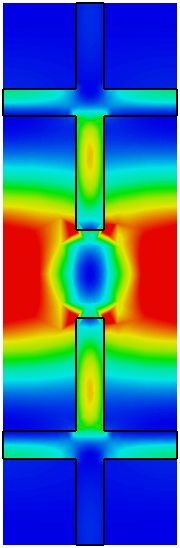 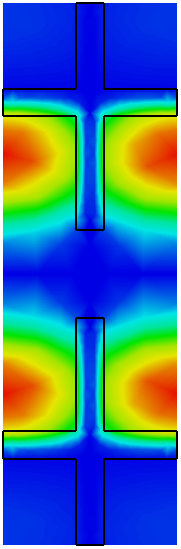 Most of the RF energy is stored in the vacuum region;
The total RF loss including both the wall loss on the conducting cylinder and dielectric loss in the DDA structure can be drastically reduced, thereby resulting in both an extremely high quality factor and a very high shunt impedance at room temperature.
Electric energy density
Magnetic energy density
5
Further optimization and consideration (modified-type)
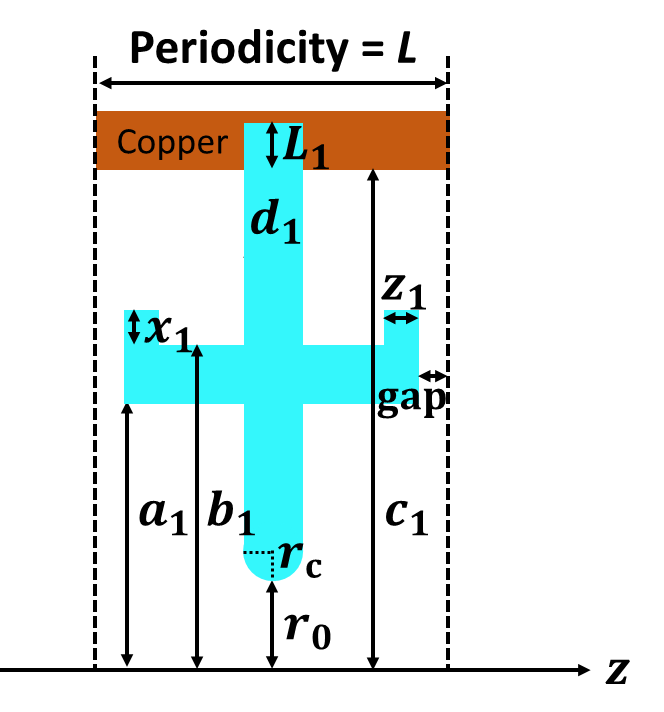 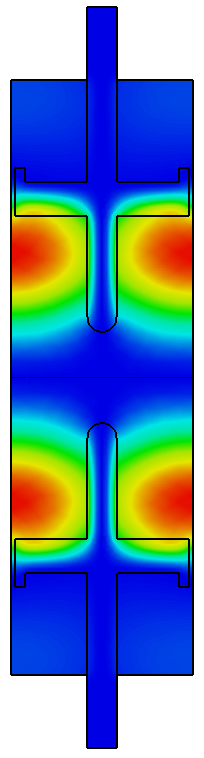 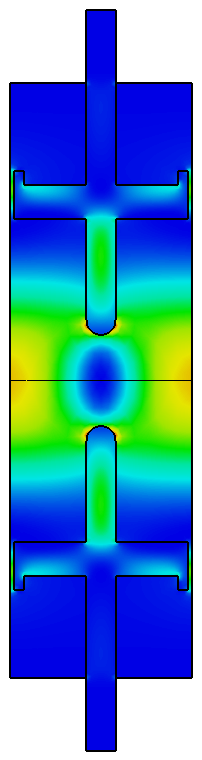 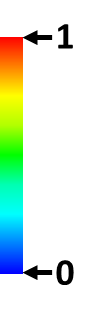 6
RF to beam efficiency for CLIC main linac
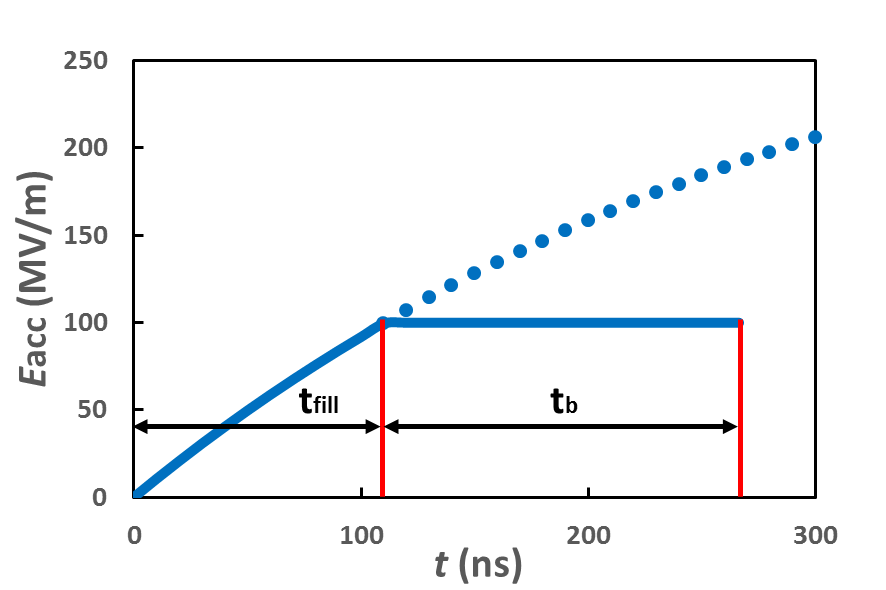 Design of the CLIC main linac accelerating structure for CLIC Conceptual Design Report, Proceedings of LINAC2010, A. Grudiev, W. Wuensch.
7
Considerations on the maximum number of cells
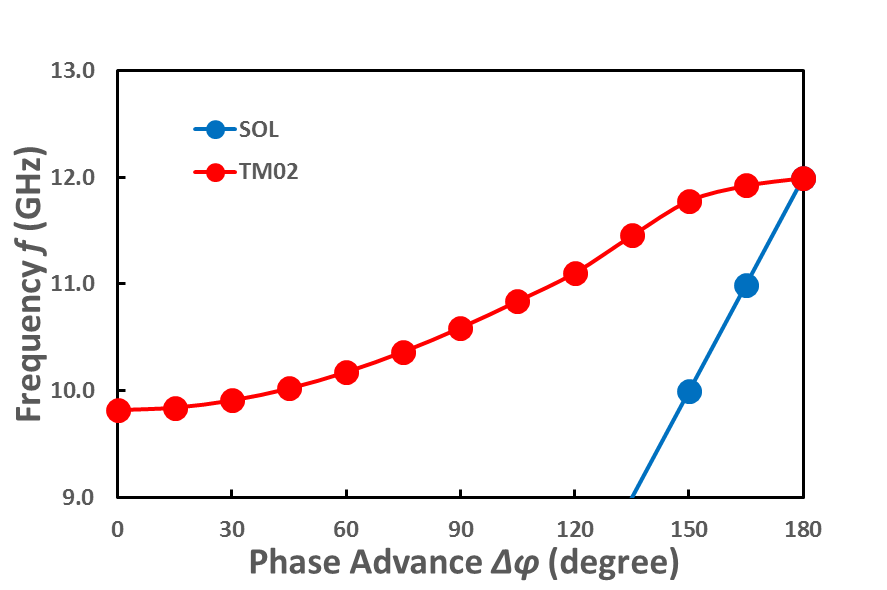 Reference: Nagle, Knapp and Knapp, 1964 and 1968
Maximum number of cells can be 255
8
Short-range Wakefields
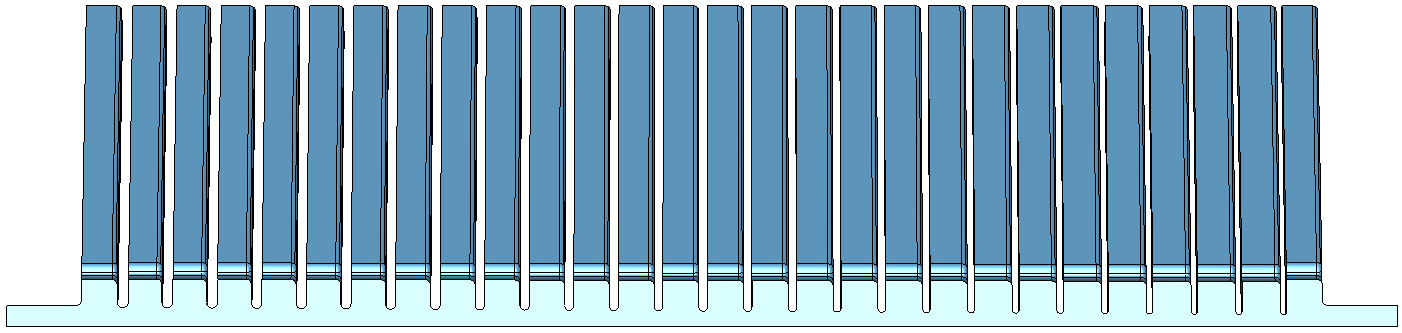 Charge Density
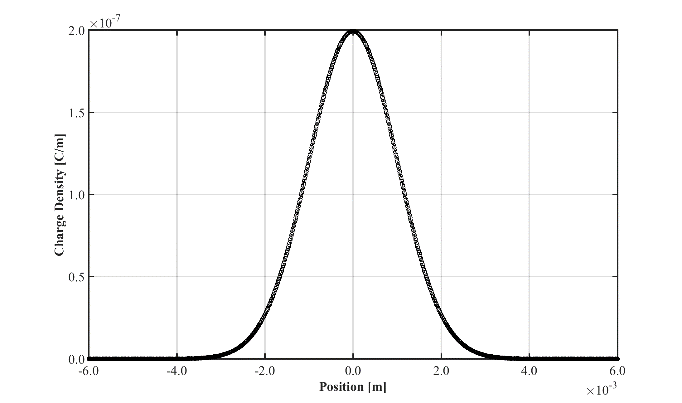 CLIC-G-42
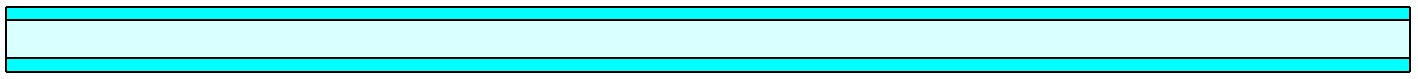 DLA-TM01
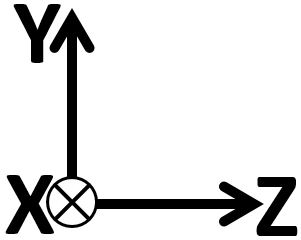 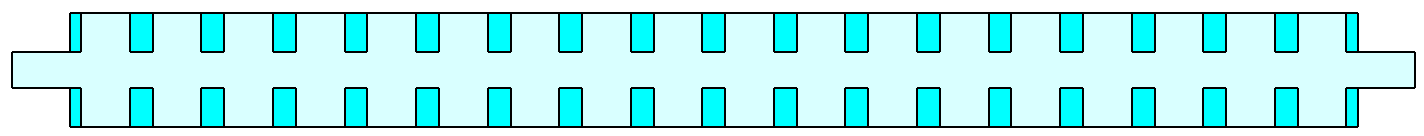 DDA-TM01 (Standing Wave)
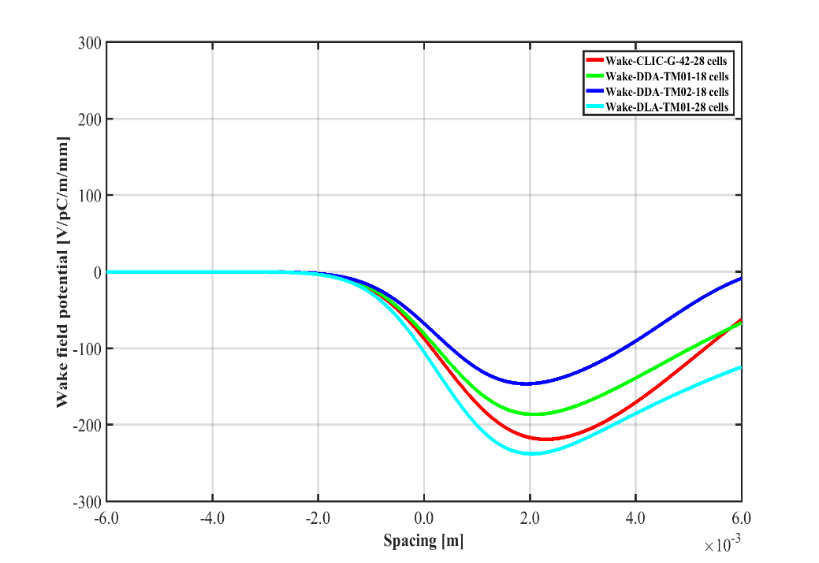 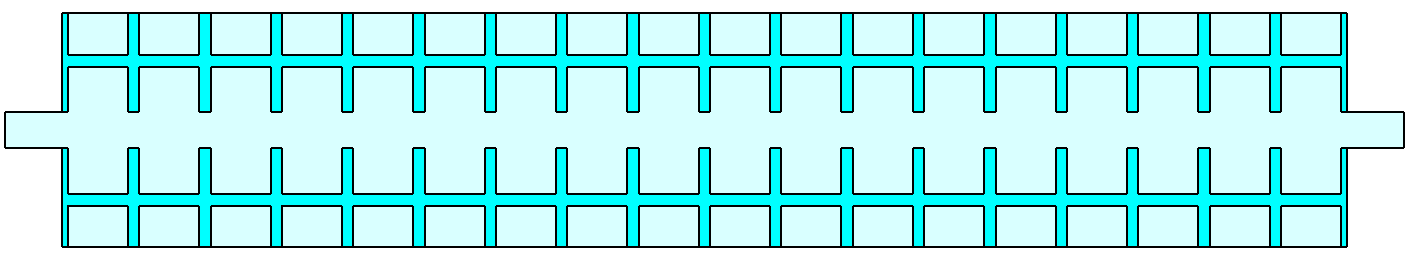 DDA-TM02 structure shows lowest short range Wakefields: abour 2/3 of the CLIC-G
DDA-TM02-original (Standing Wave)
CLIC-G: 28*8.332 ↔ DDA TM02-π: 18*12.5, so the number of regular cell is 18, no end cells are included;
Convergence studies: dx = dy = dz = 0.05 mm;
Bunch charge Q = 1.0 nC, bunch sigma = 1.0 mm, offset = 0.5 mm.
CLIC-G
DLA-TM01
DDA-TM01
9
Outline
Research progress on the dielectric disk accelerating (DDA) structures operating at TM02 π-mode
Design of a compact, low-field, broadband mode launcher
Tolerance studies
Geometry sensitivity
Sensitivity for corner defects
Summary & Outlook
10
An X-band DLA structure
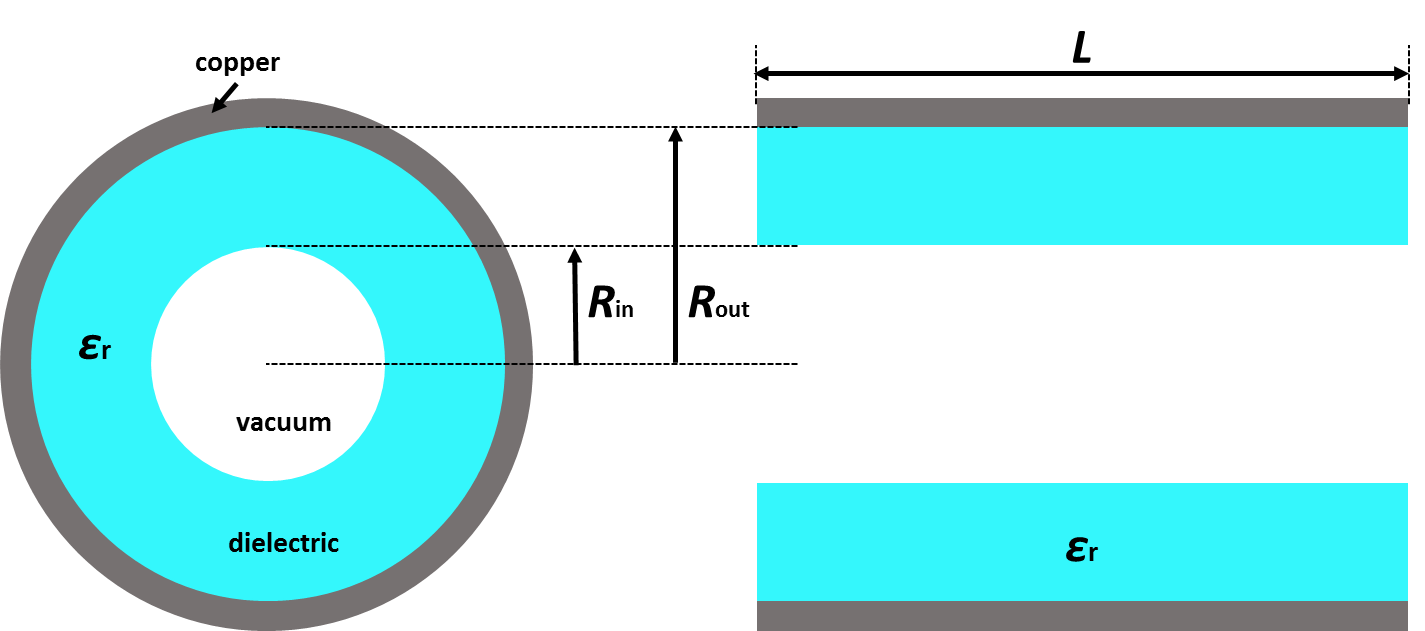 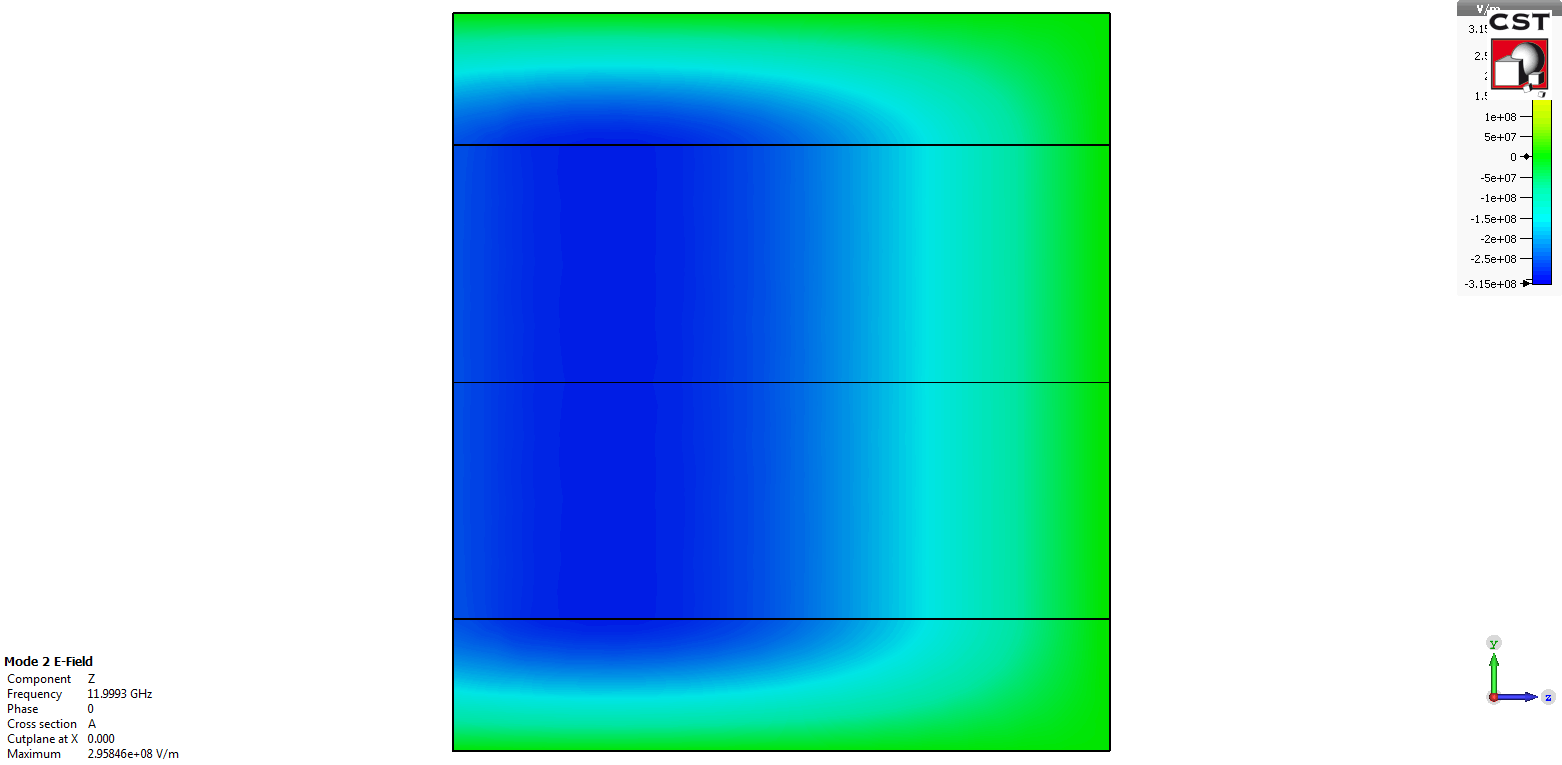 Longitudinal Electric fields
11
An X-band mode launcher for DLA structures
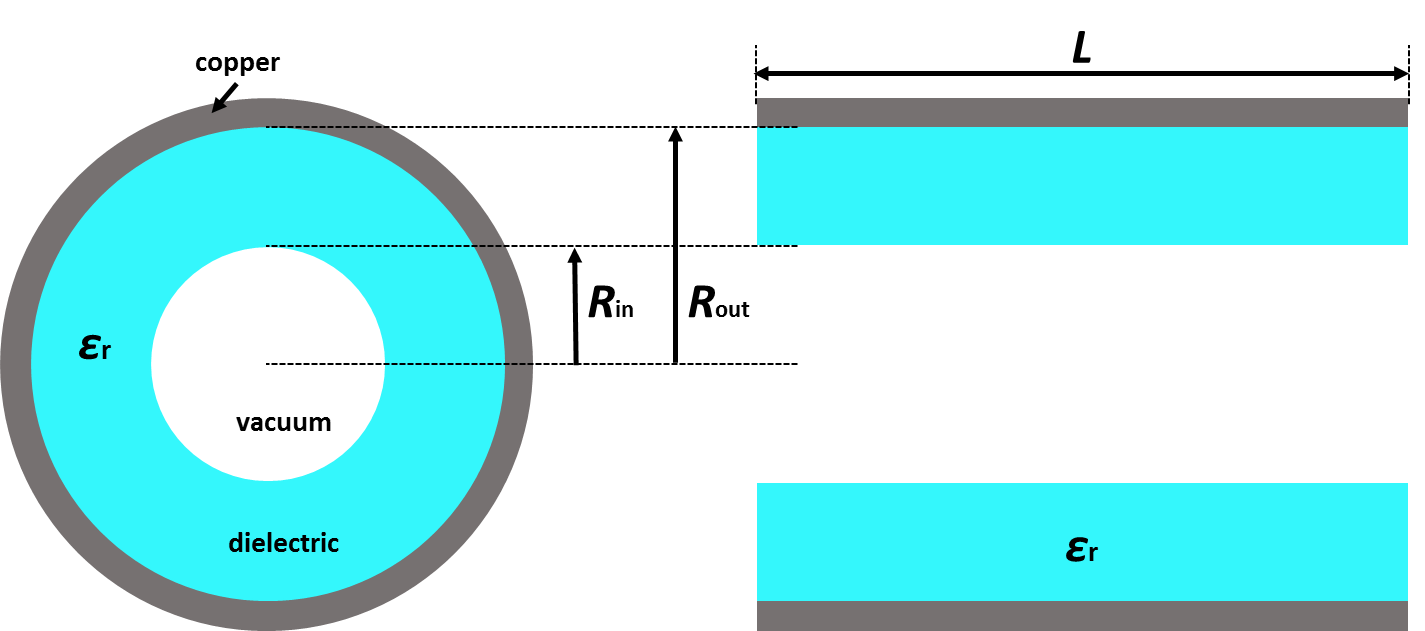 21.9 mm
Matching section????
Using existing design of the X-band mode launcher for metallic prototypes (Converting TE10 mode into TM01 mode)
Output circular waveguide has a diameter of 21.9 mm
12
Standard methods for matching between a DLA structure and a circular waveguide
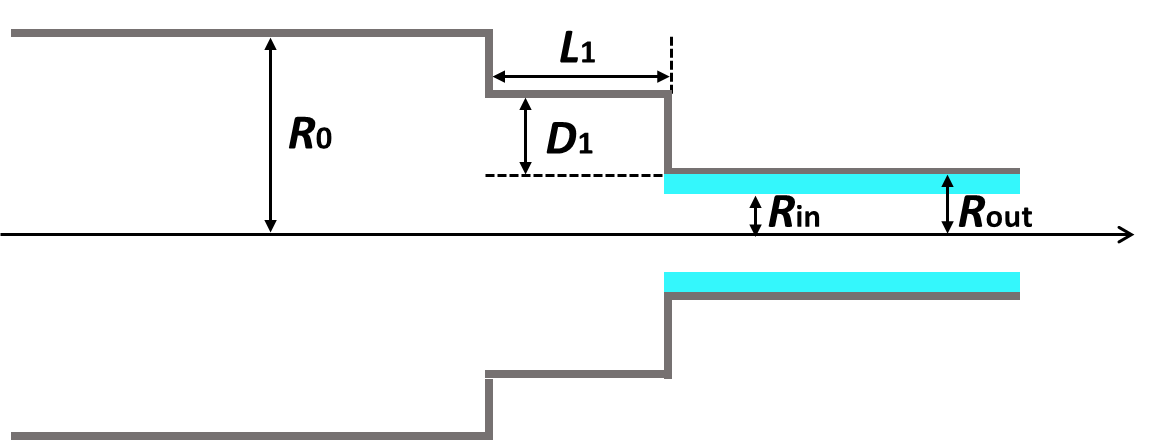 (1) Quarter wavelength waveguide
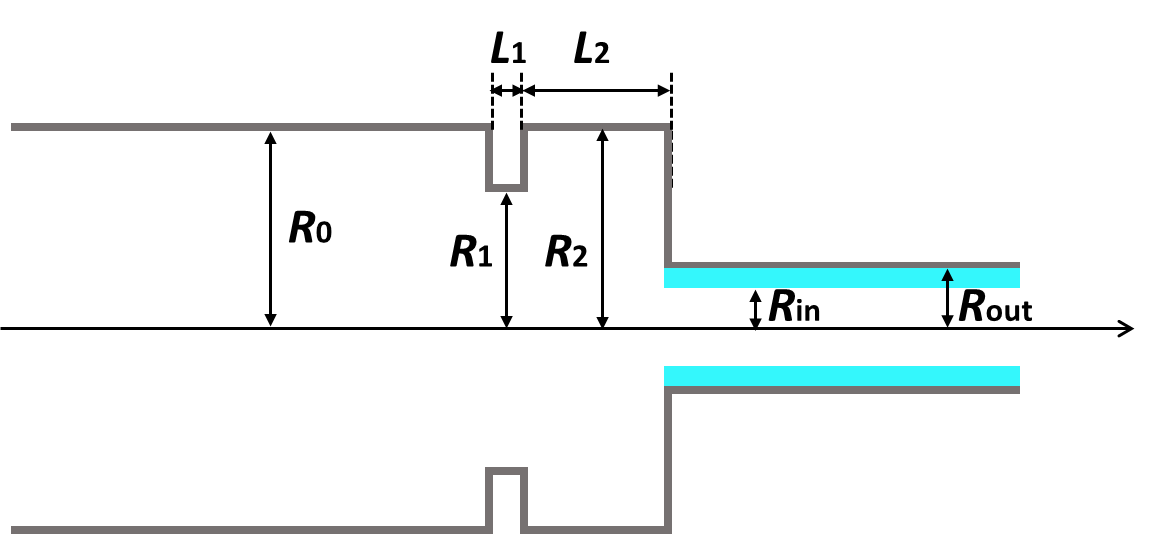 (2) A matching cell
13
S Parameter Simulation
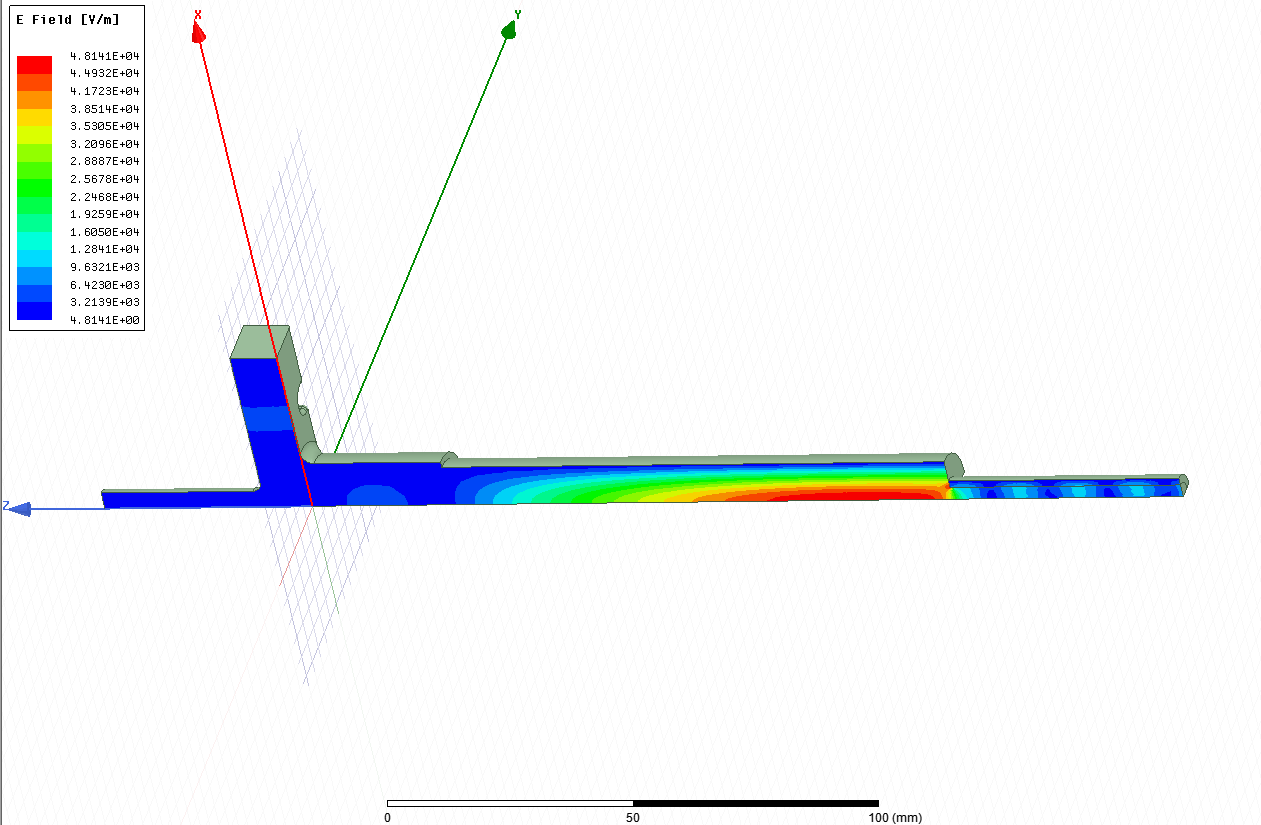 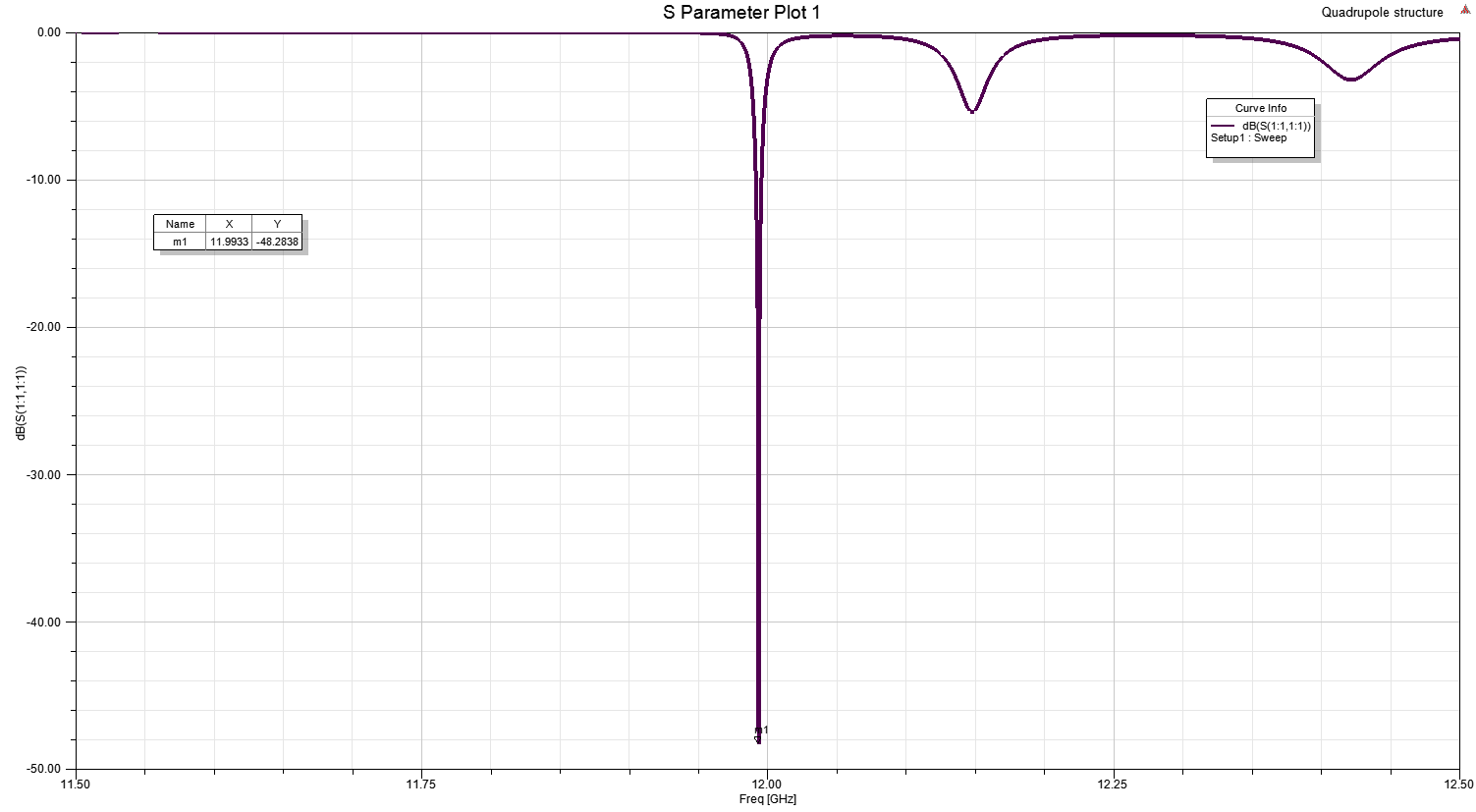 Good S11 can be achieved;
Further simulation studies are needed to reduce the maximum field in the matching sections.
f = 11.9933 GHz
S11 = -48 dB
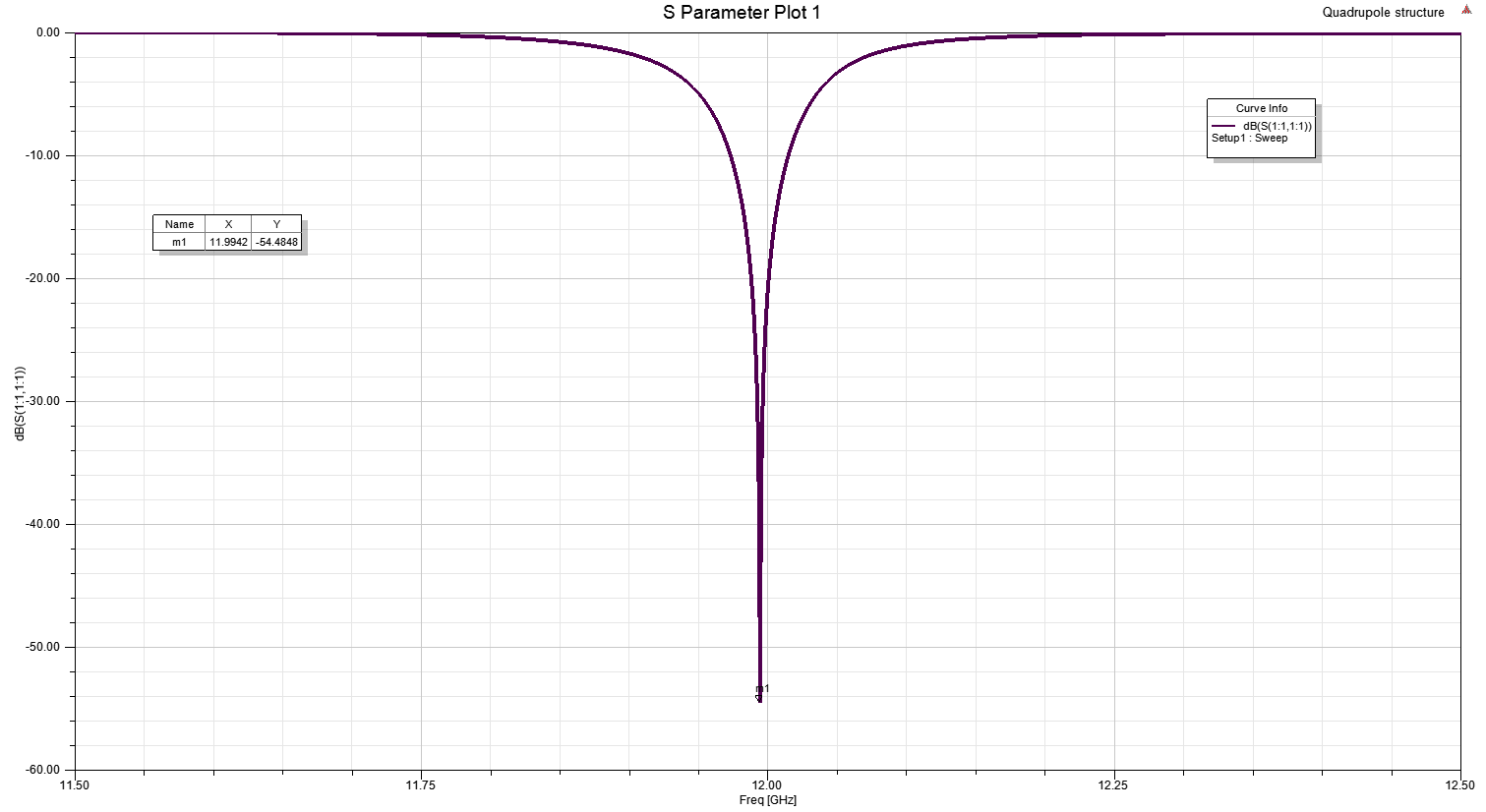 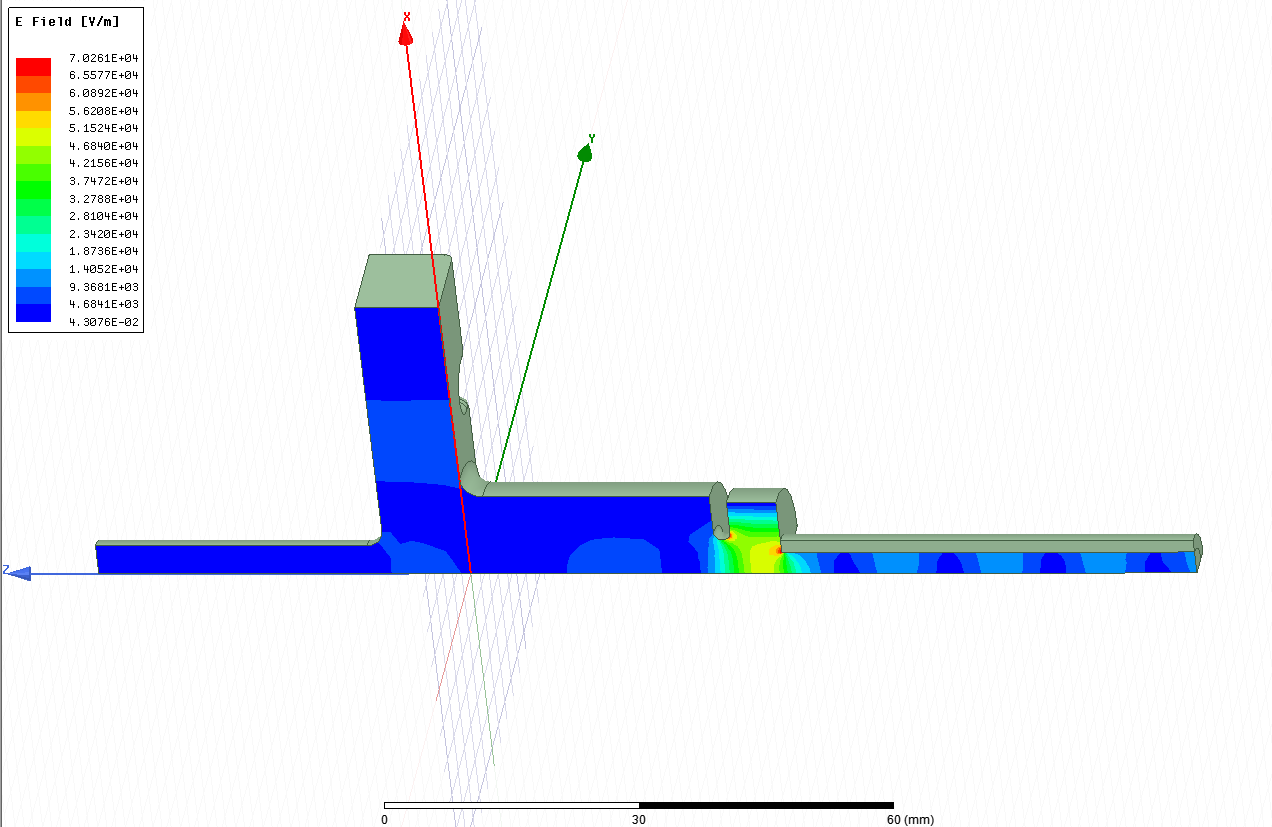 f = 11.9942 GHz
S11 = -54 dB
14
Adding dielectrics into matching section
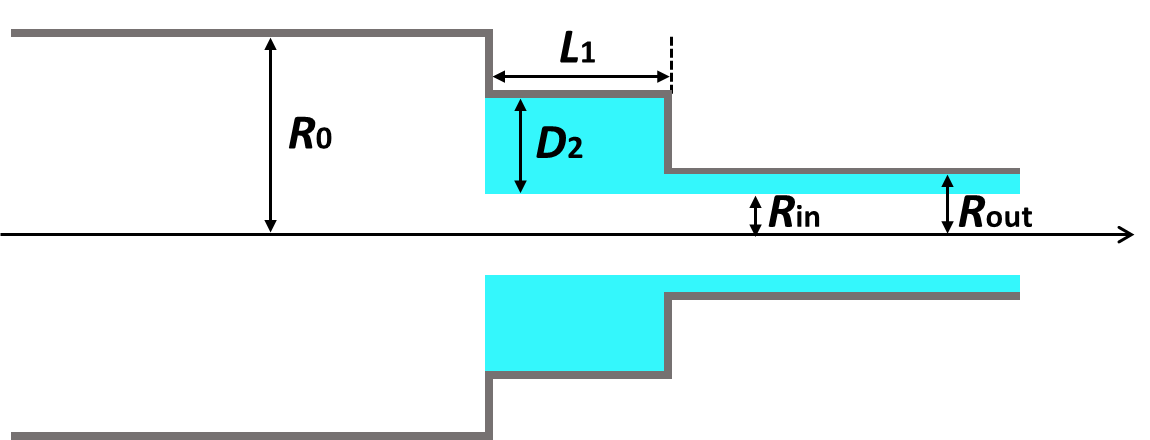 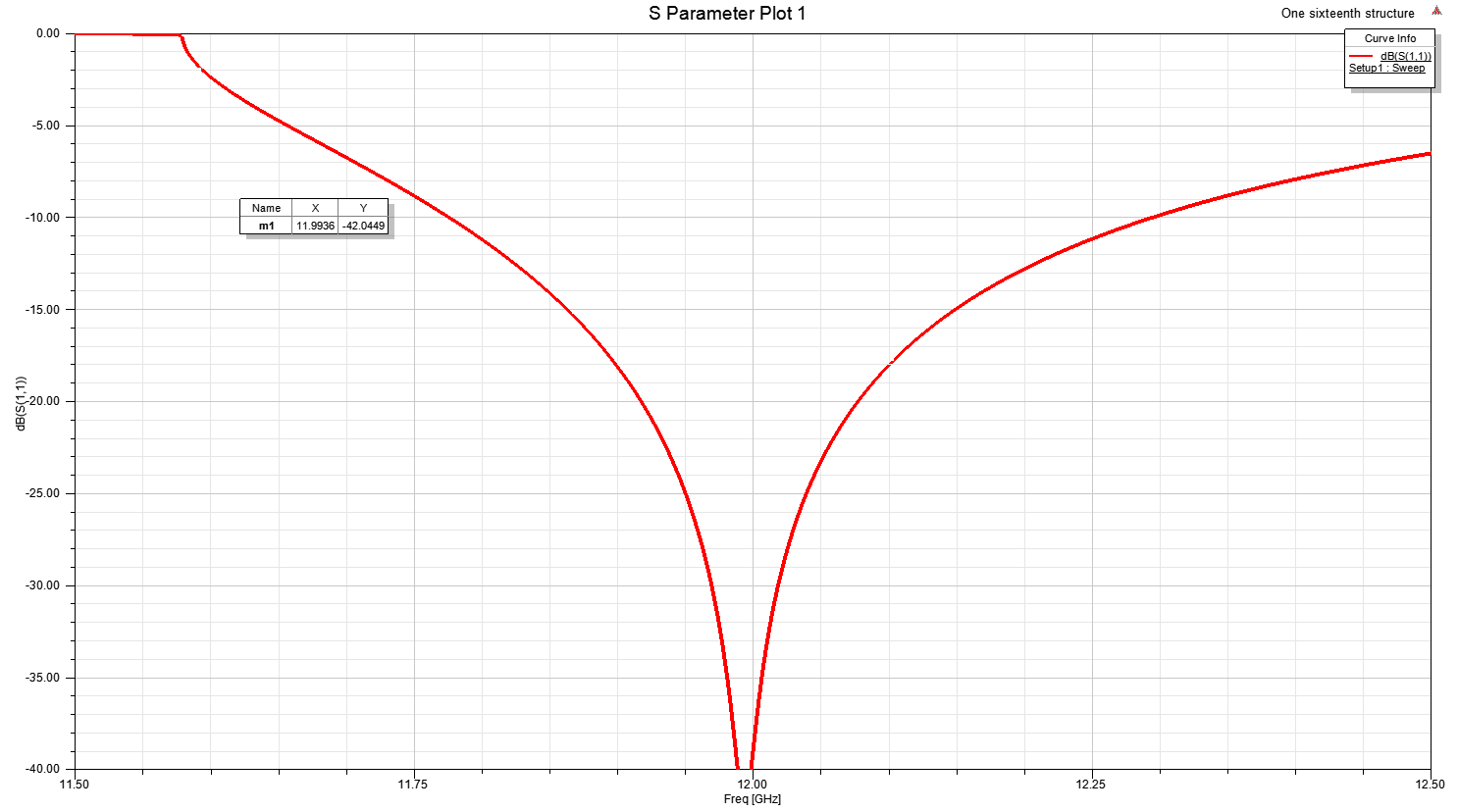 L1 = 1.82 mm, D2 = 3.135 mm;
The maximum field in the matching section is lower than in the DLA, but still pay special attention to the fields in the corners.
Bandwidth is much larger and it is limited by the waveguide cut-off frequency
f = 11.9936 GHz
S11 < -42 dB
15
Electric fields in the corners
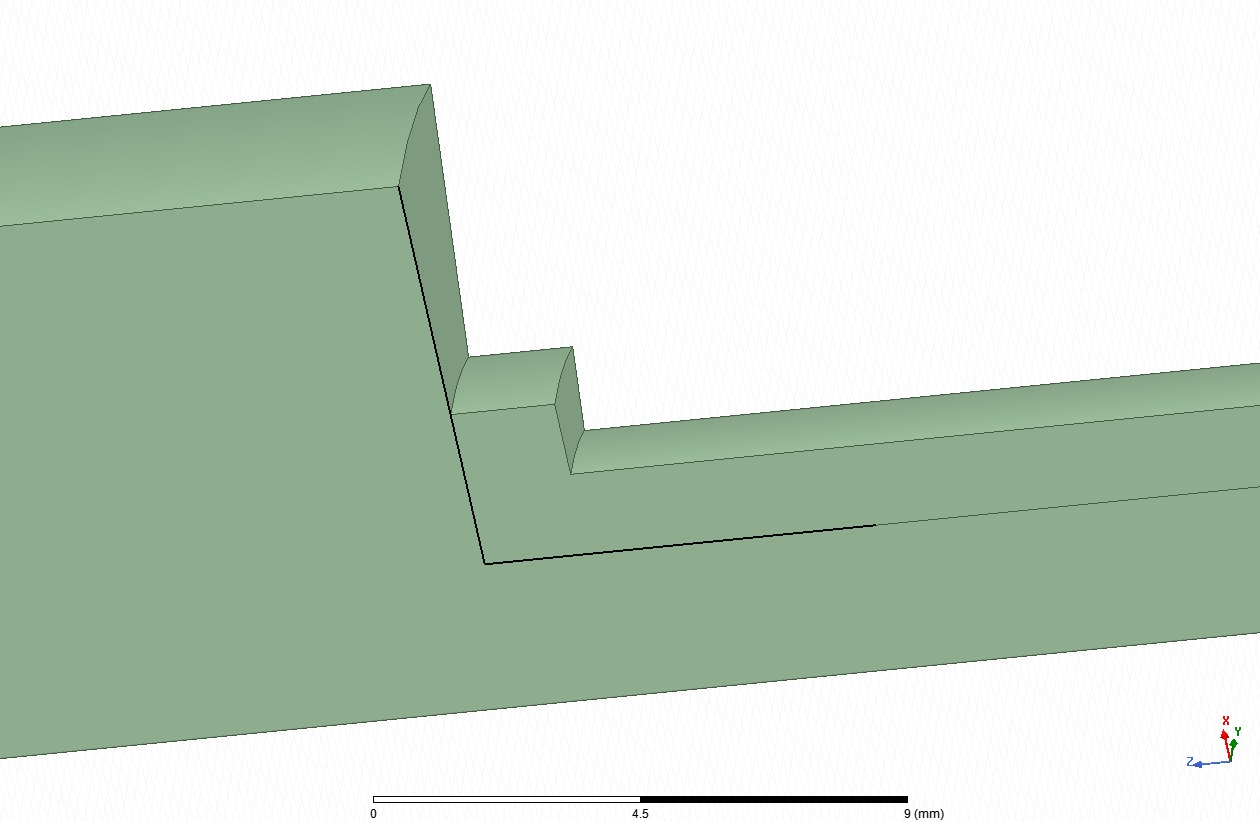 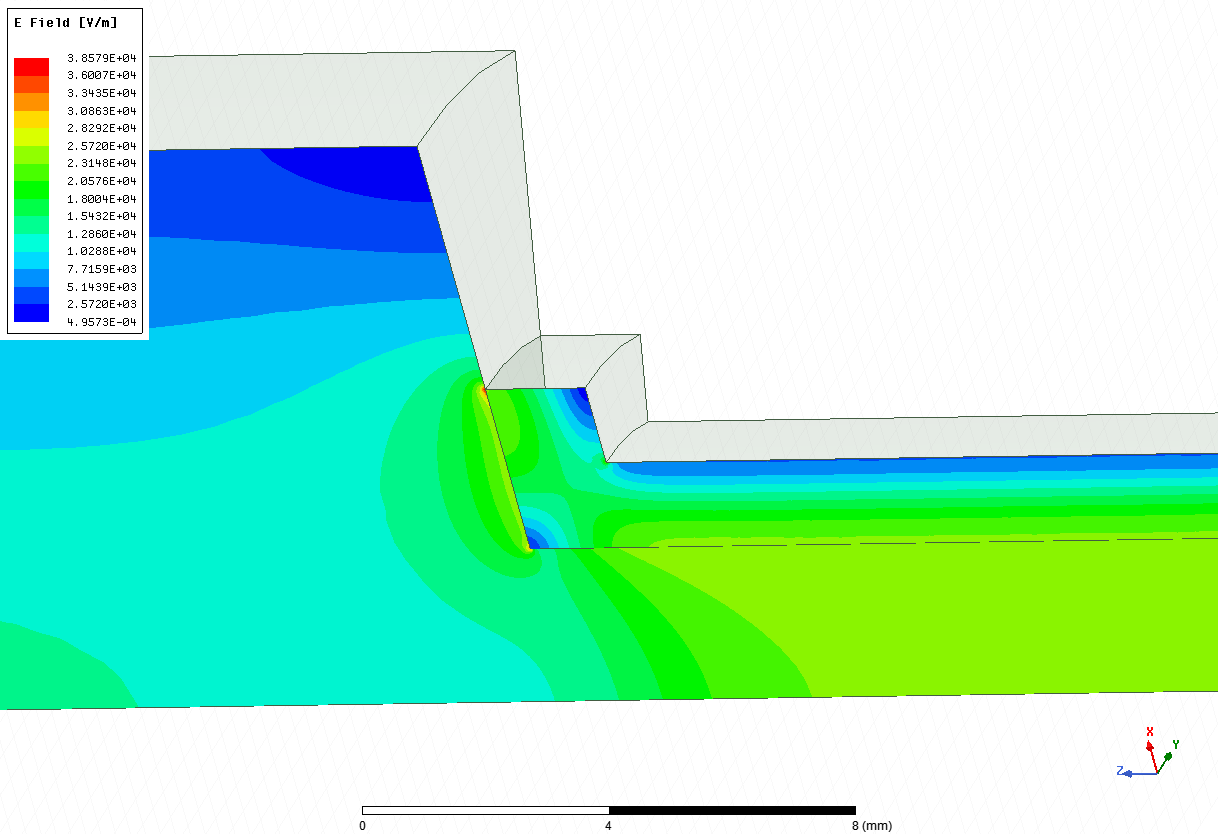 Corner 1
Corner 3
Corner 2
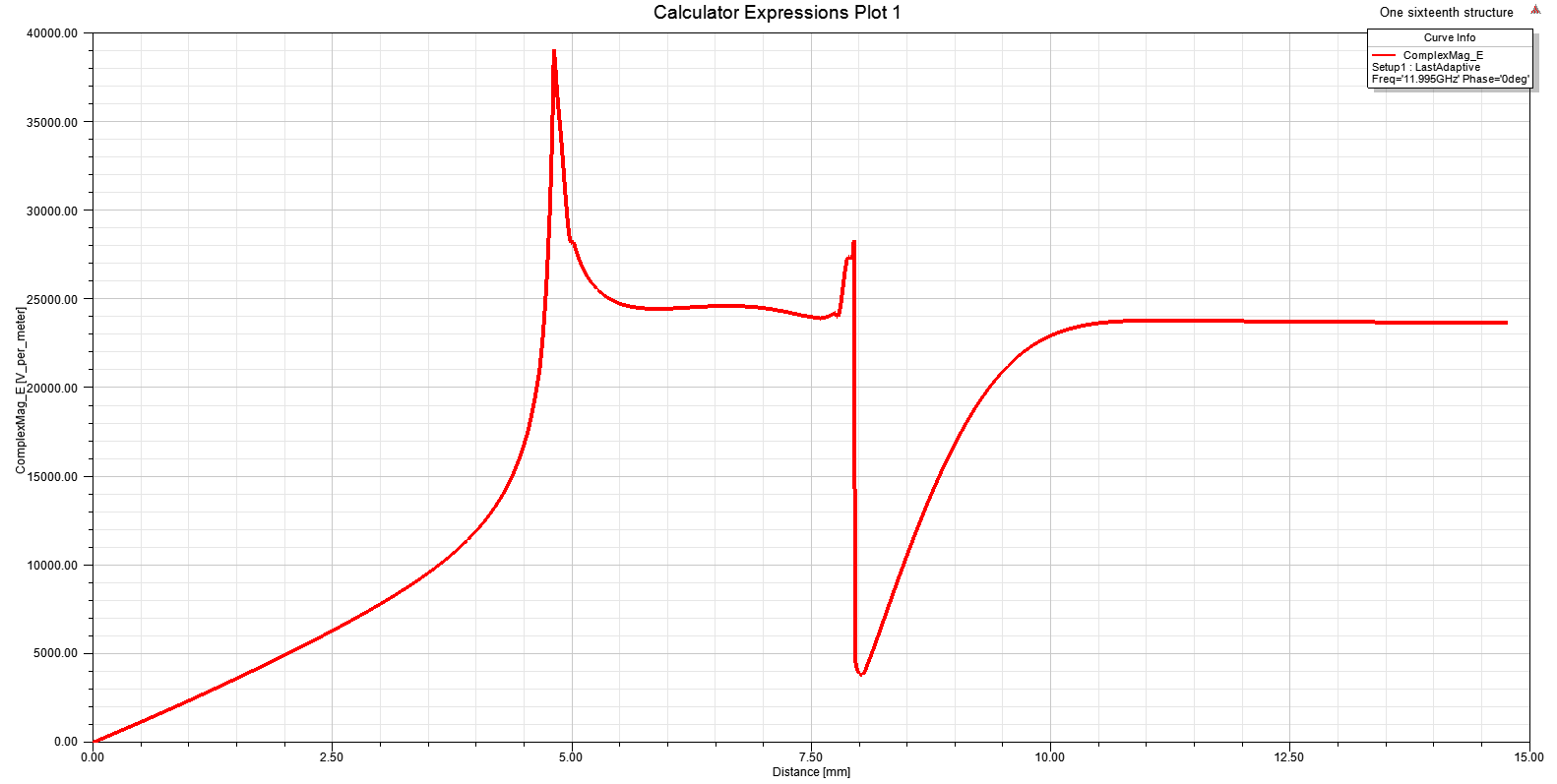 There are two peak fields  in the corner 1 and dielectric corner 2, respectively; 
We need to reduce these two peak fields;
16
Adding a skew angle θ for Corner 1
90°
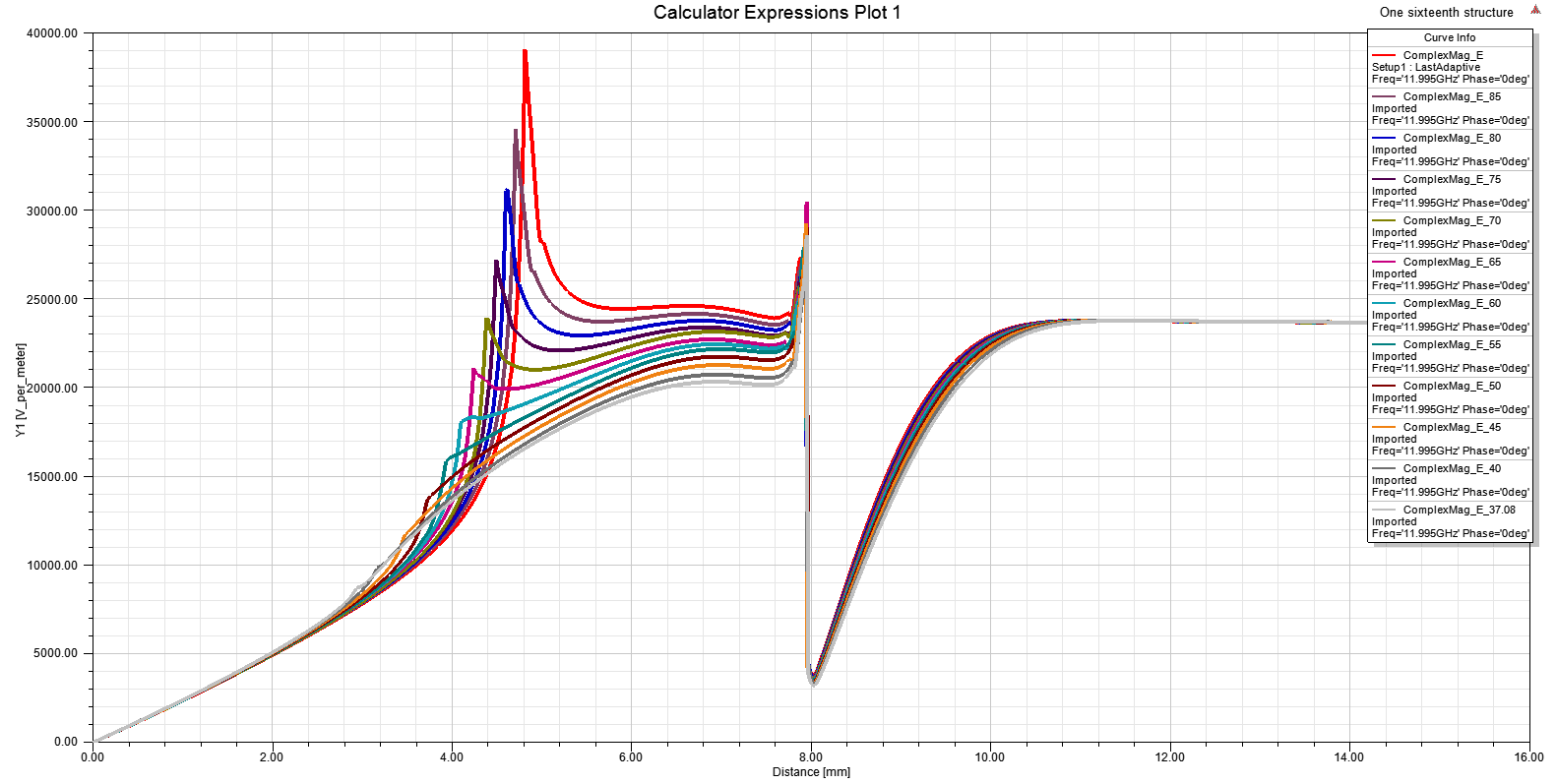 85°
80°
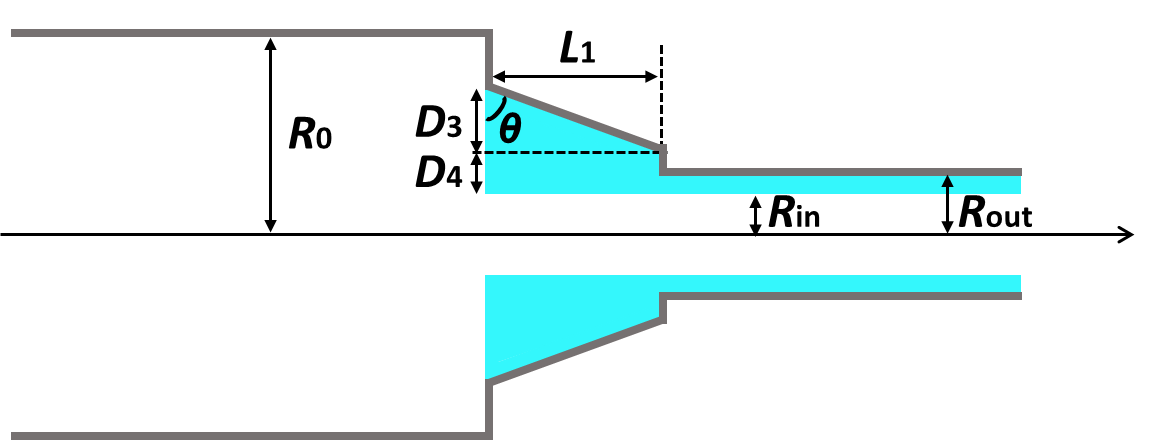 75°
70°
65°
60°
55°
50°
45°
40°
37.08°
17
Fillet Corner 2 at a skew angle of 60°
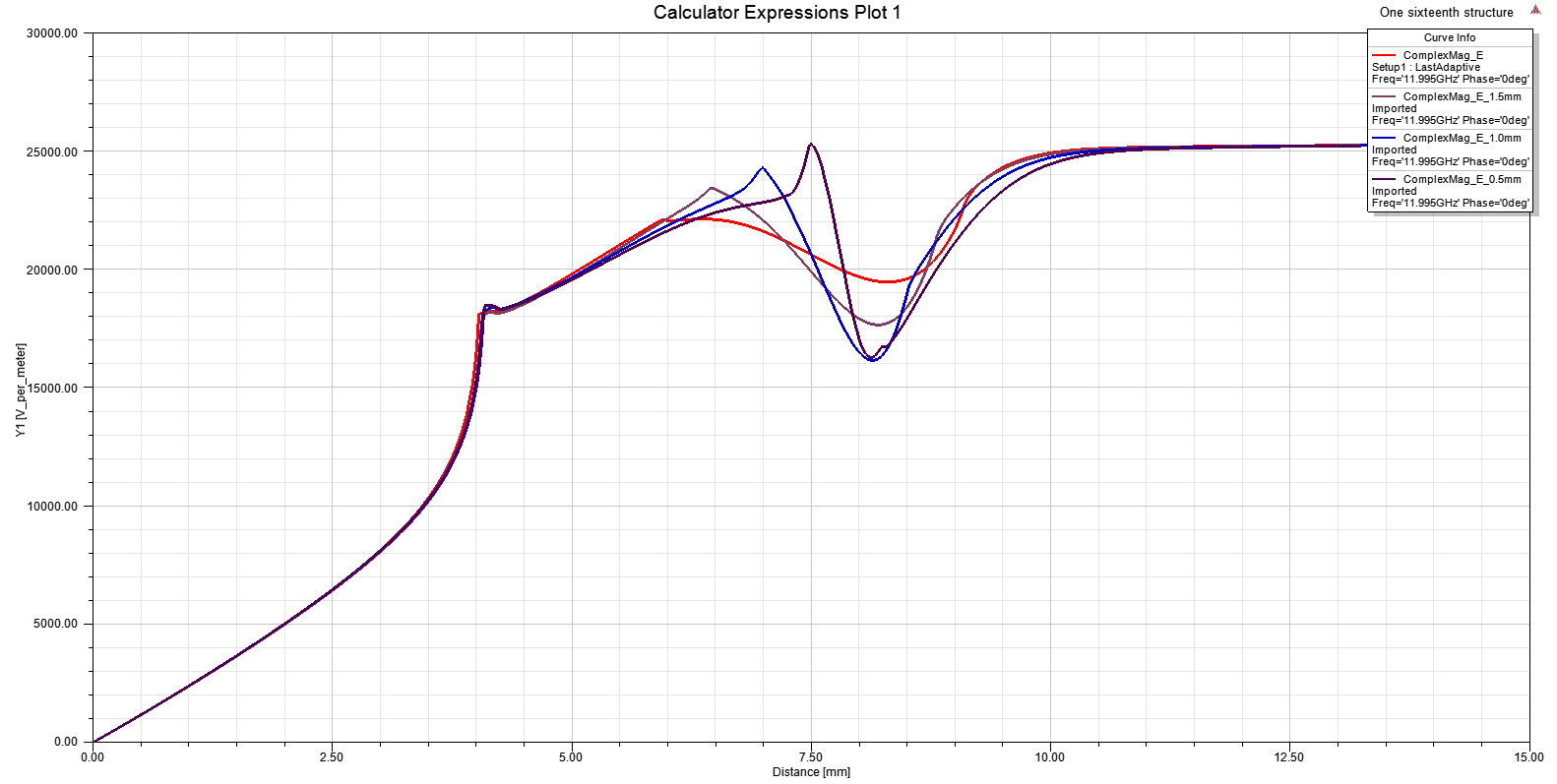 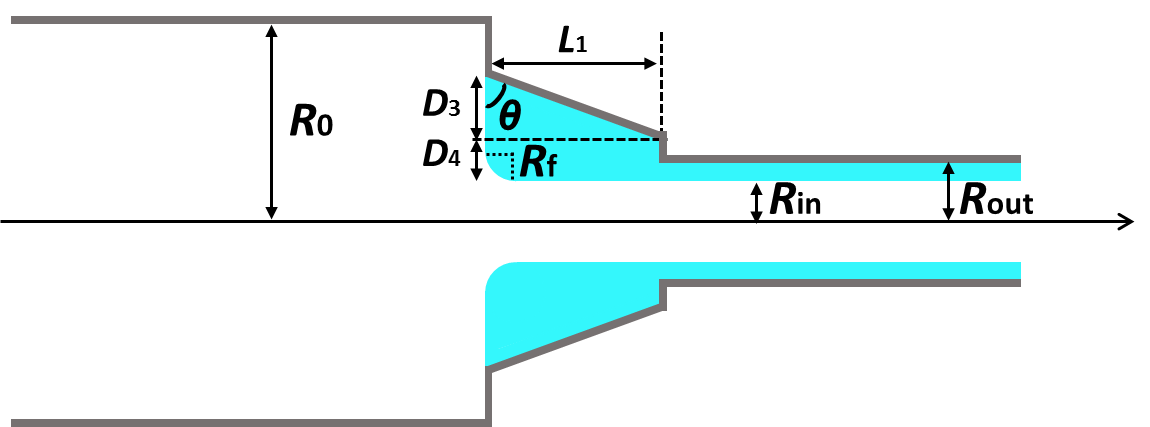 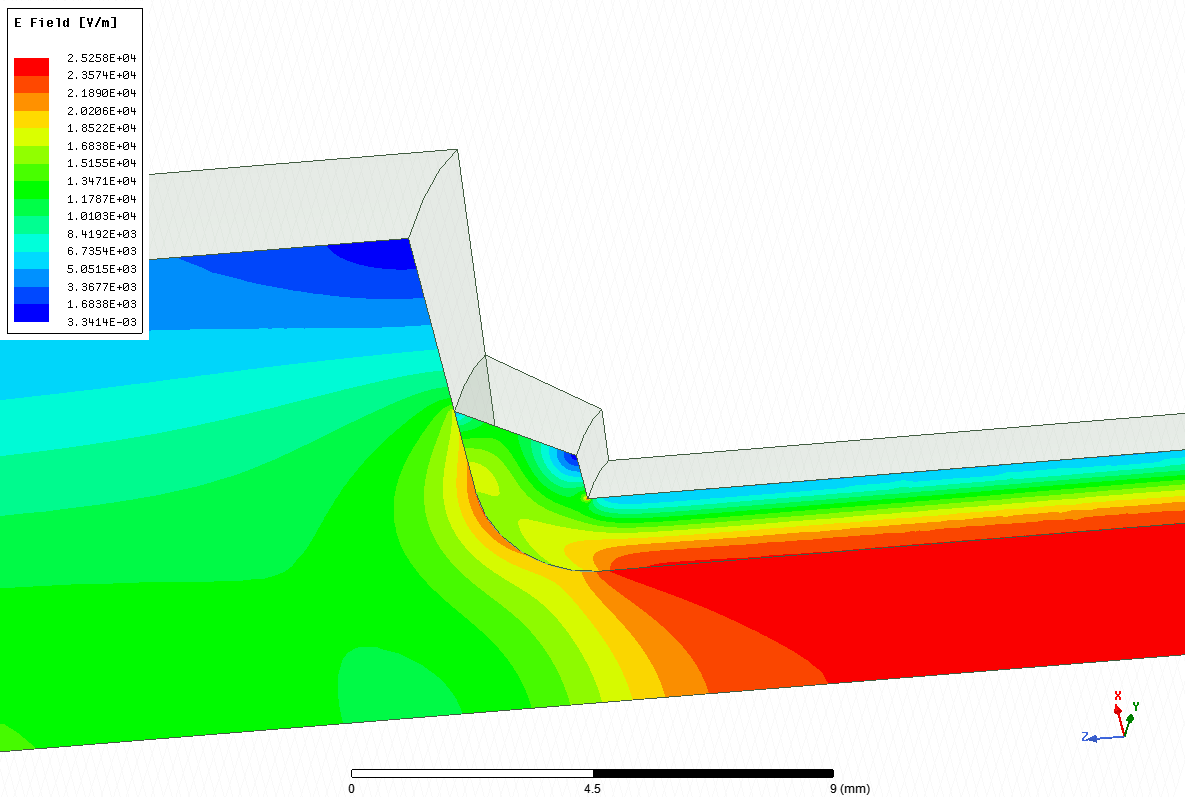 Corner 3
18
Chamfer Corner 2 at a skew angle of 60°
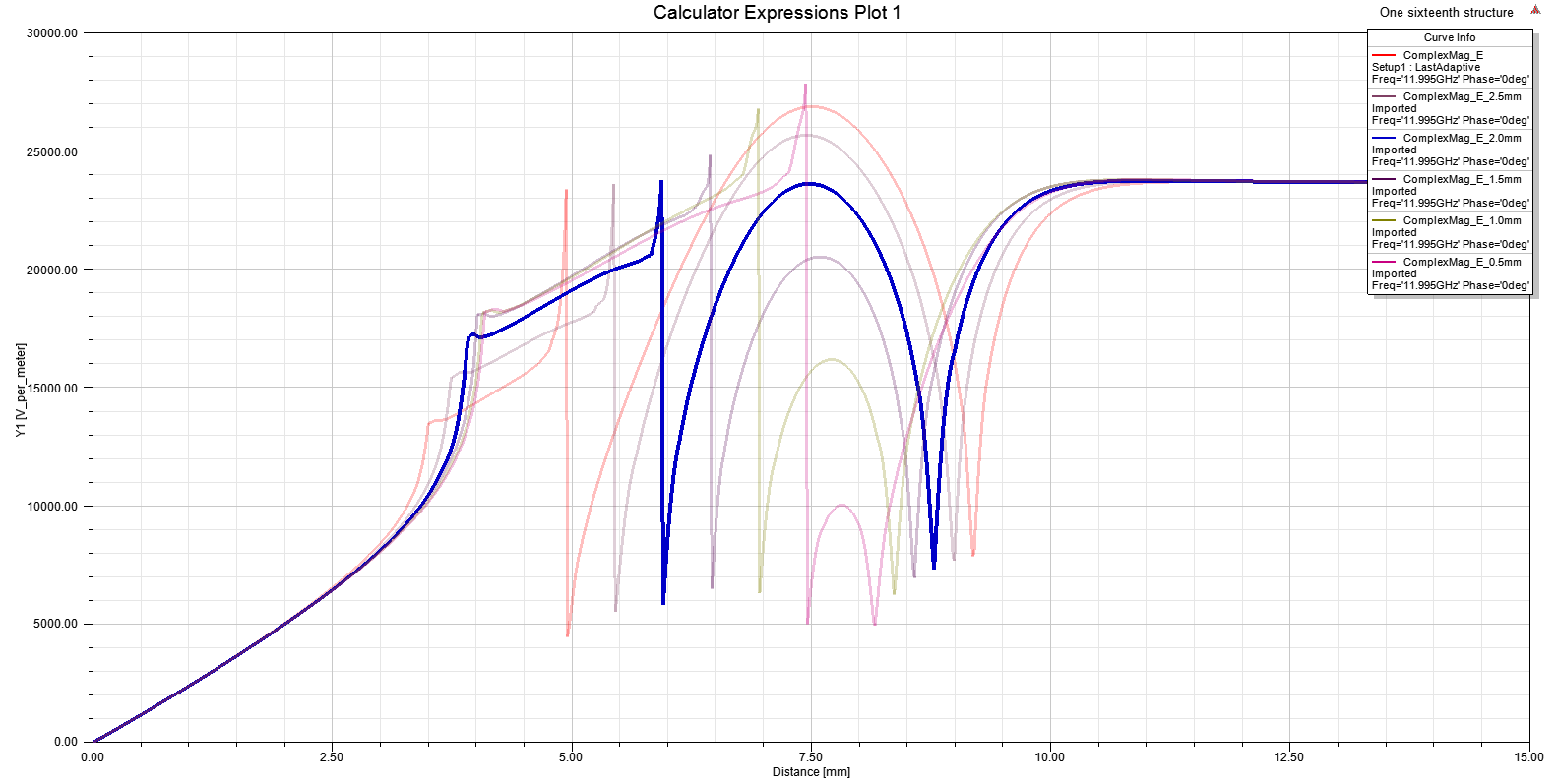 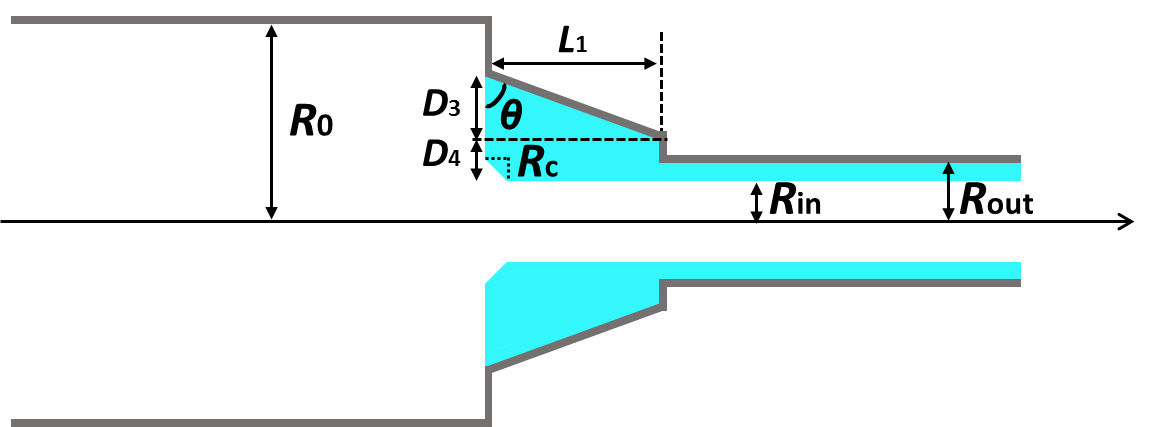 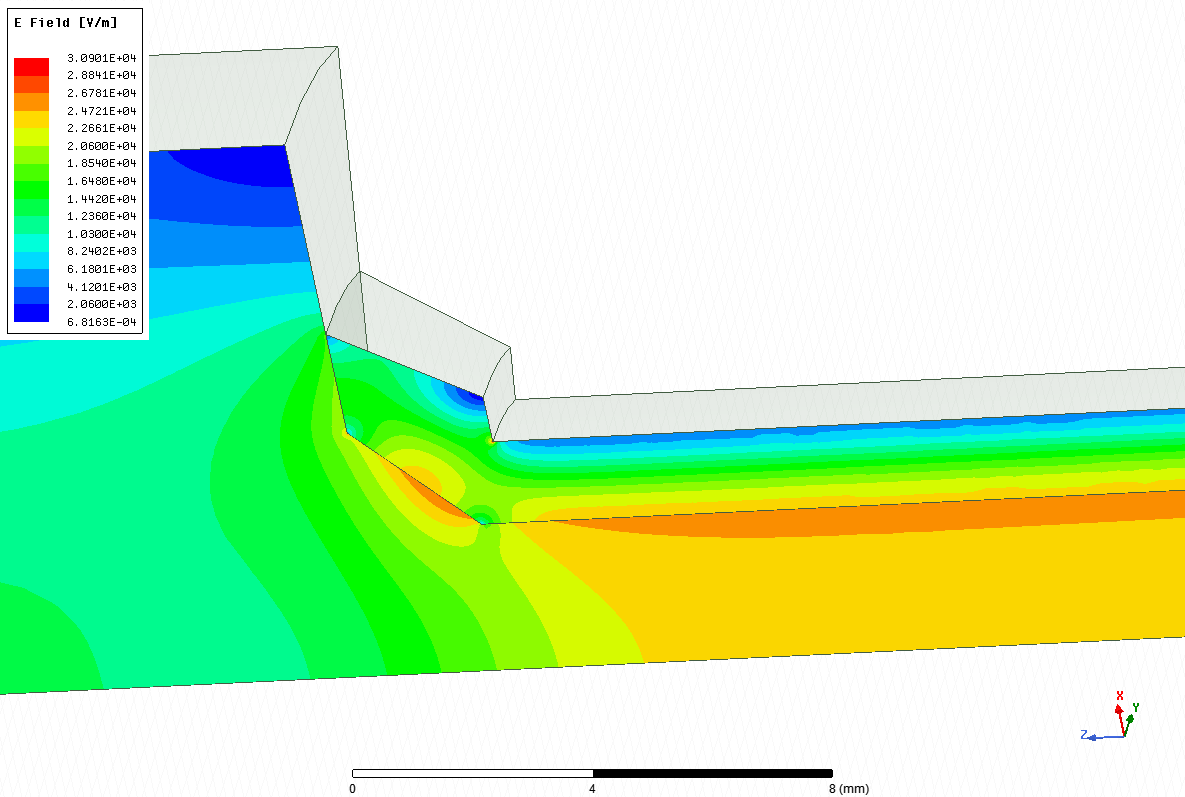 19
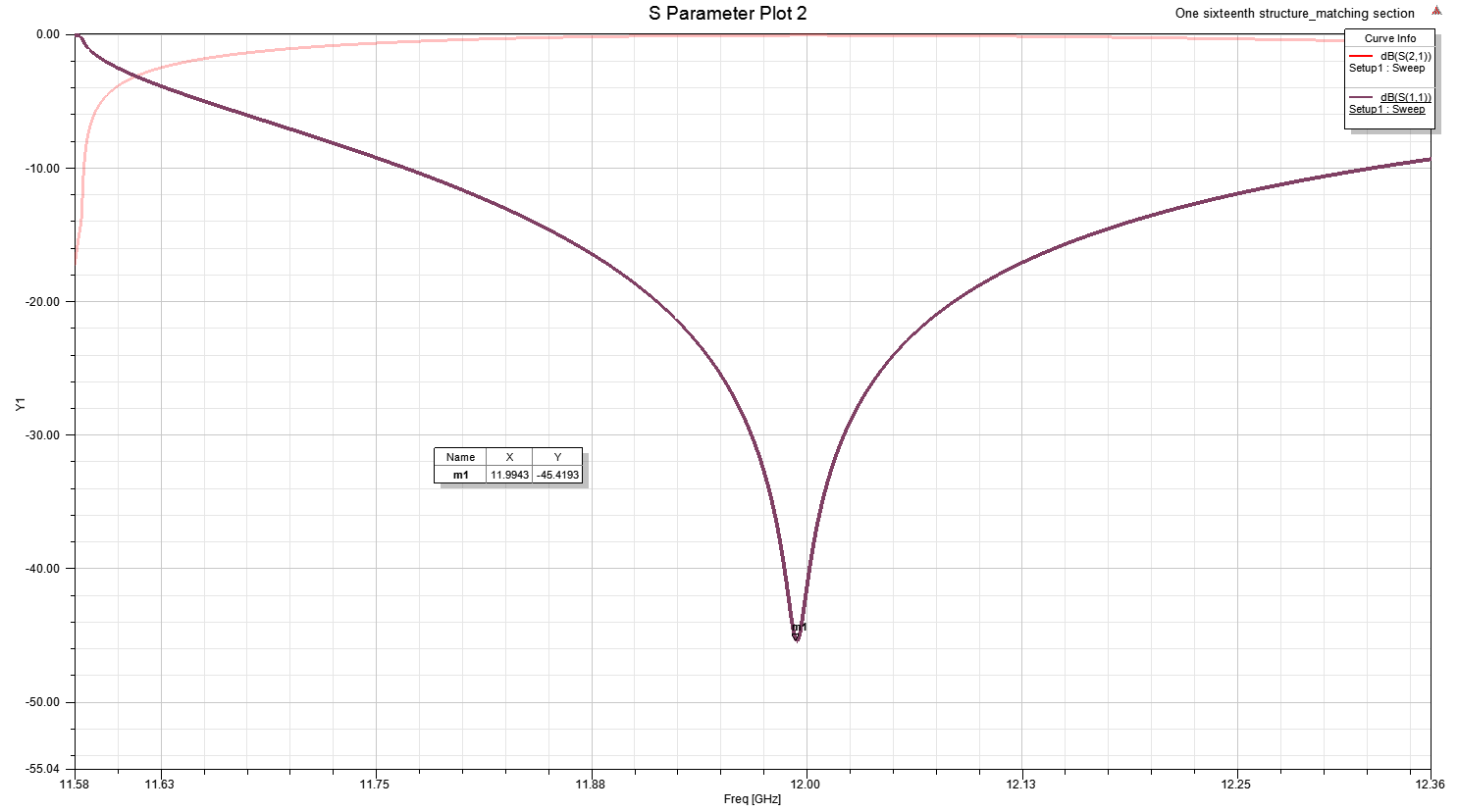 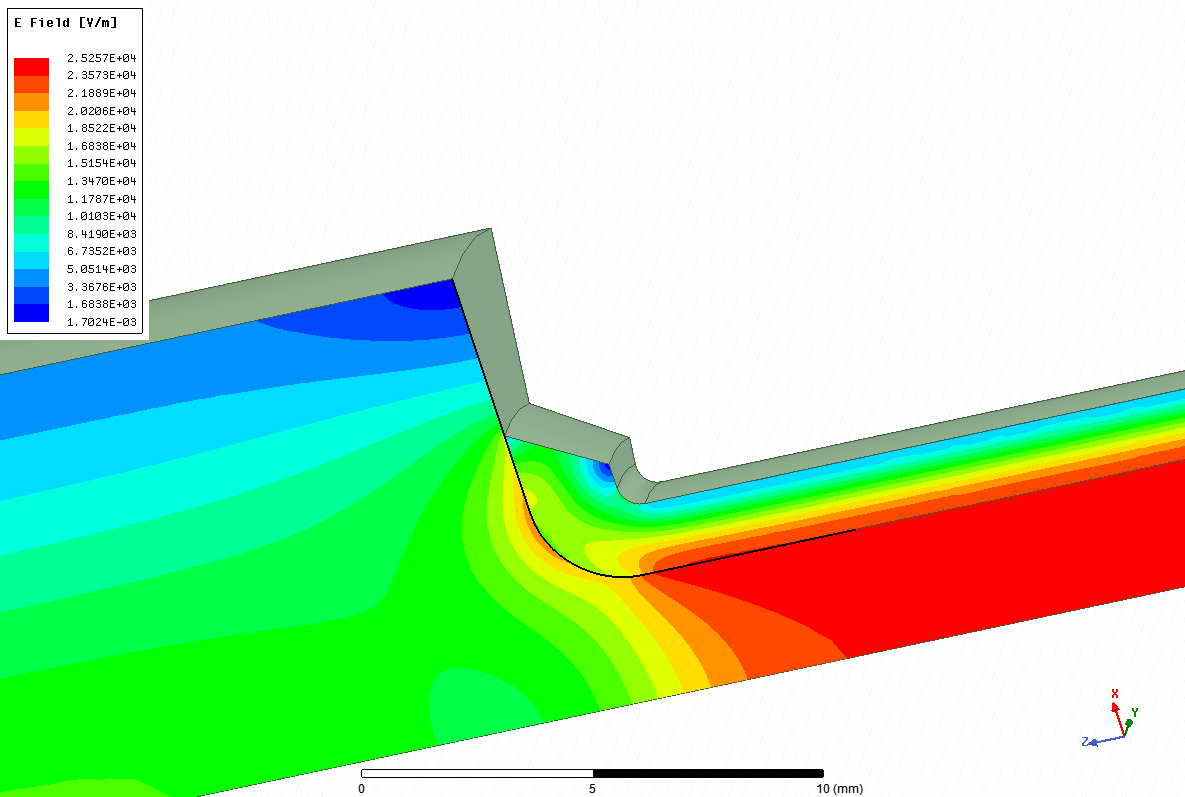 f = 11.9943 GHz
S11 = -45.4 dB
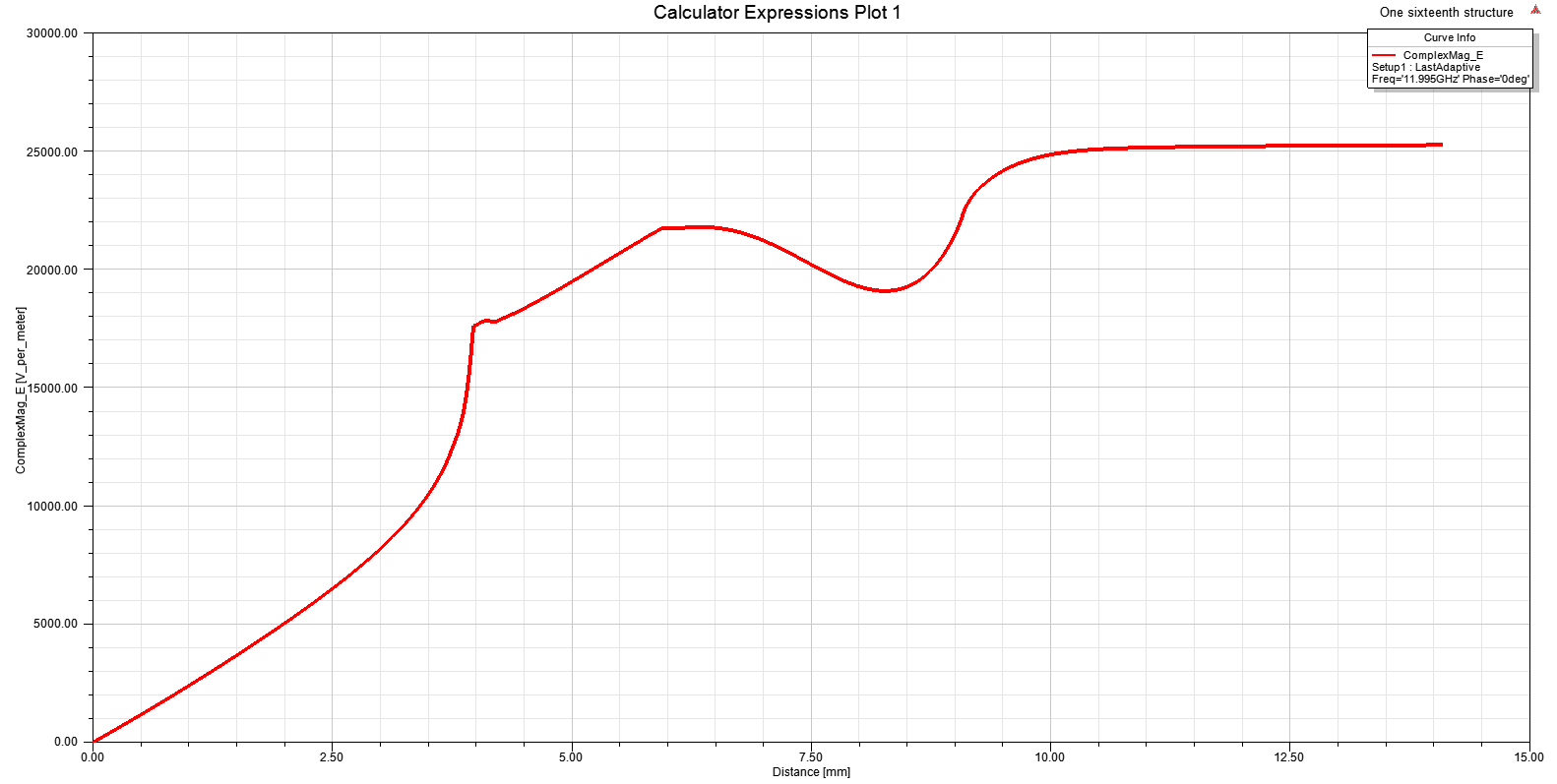 20
Whole X-band mode launcher
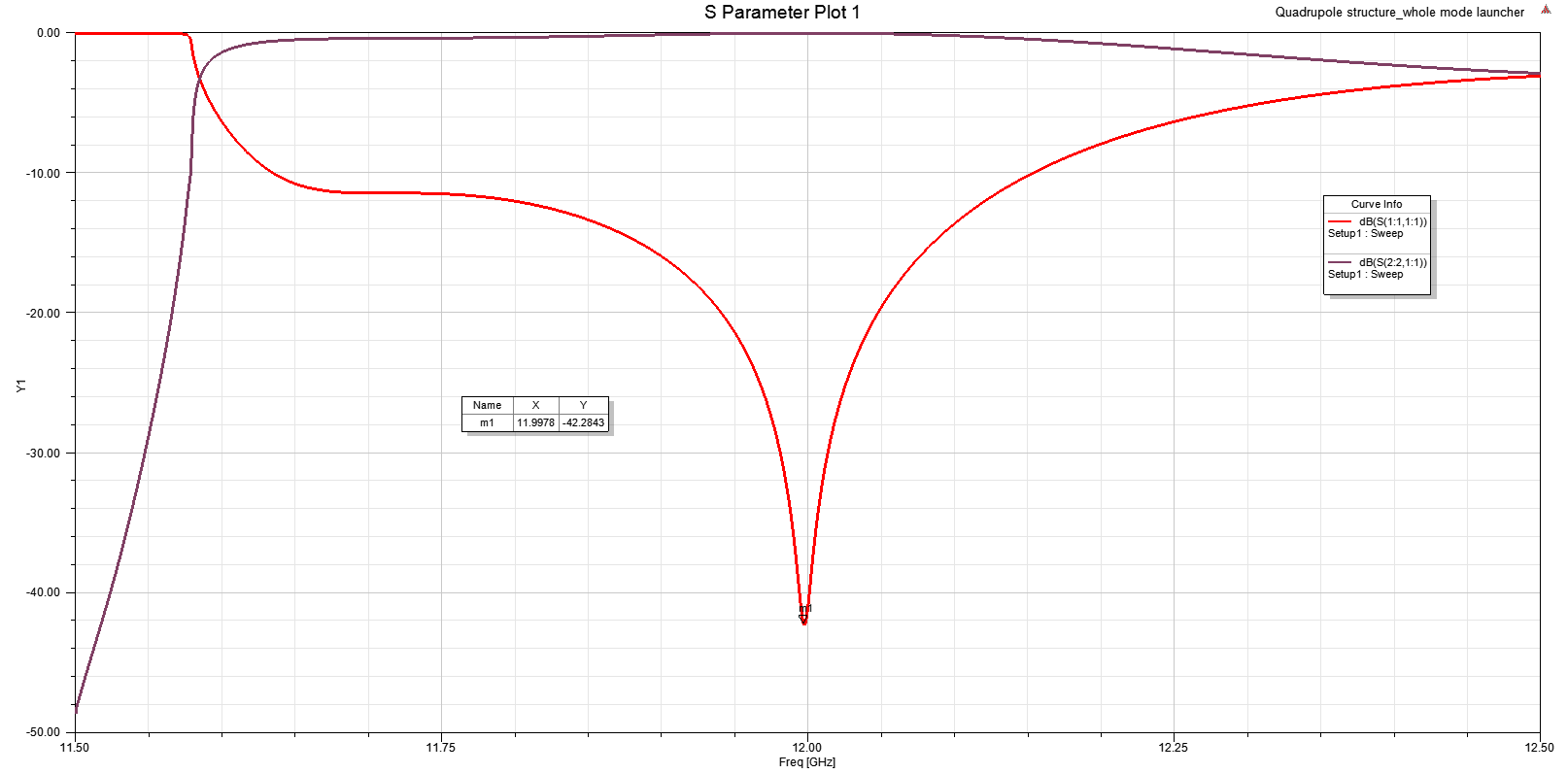 f = 11.9978GHz
S11 = -42.3 dB
21
Outline
Research progress on the dielectric disk accelerating (DDA) structures operating at TM02 π-mode
Design of a compact, low-field, broadband mode launcher
Tolerance studies
Geometry sensitivity
Sensitivity for corner defects
Summary & Outlook
22
Geometry Sensitivity
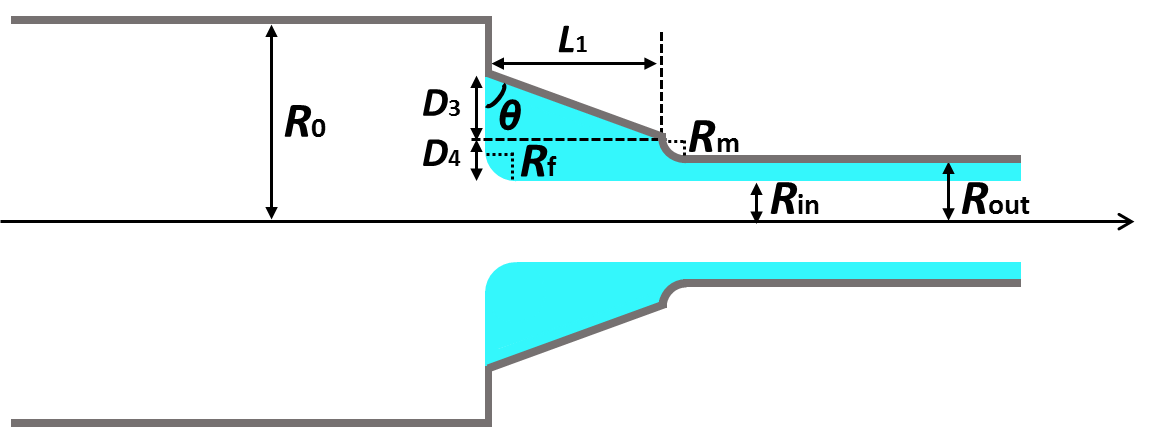 23
Outline
Research progress on the dielectric disk accelerating (DDA) structures operating at TM02 π-mode
Design of a compact, low-field, broadband mode launcher
Tolerance studies
Geometry sensitivity
Sensitivity for corner defects
Summary & Outlook
24
Sensitivity for corner defects
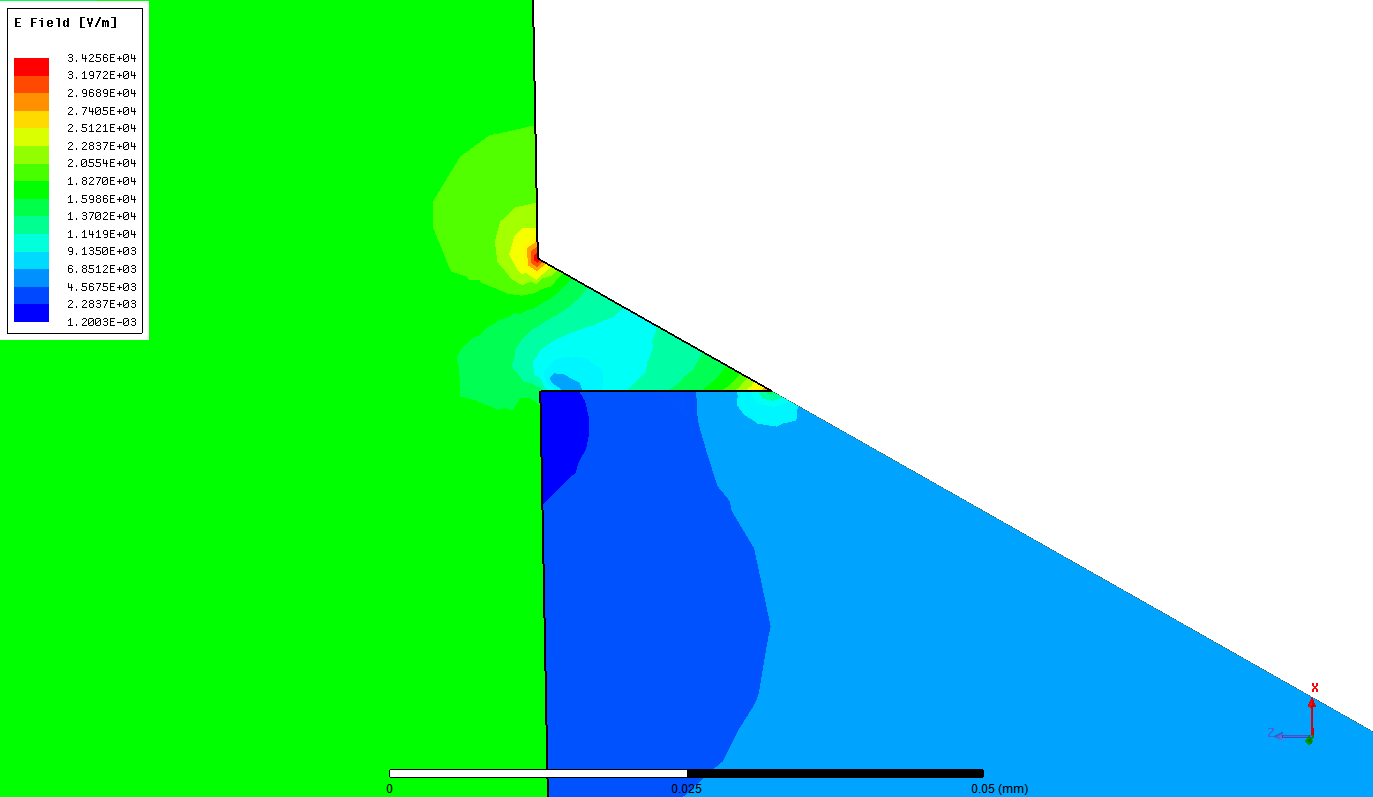 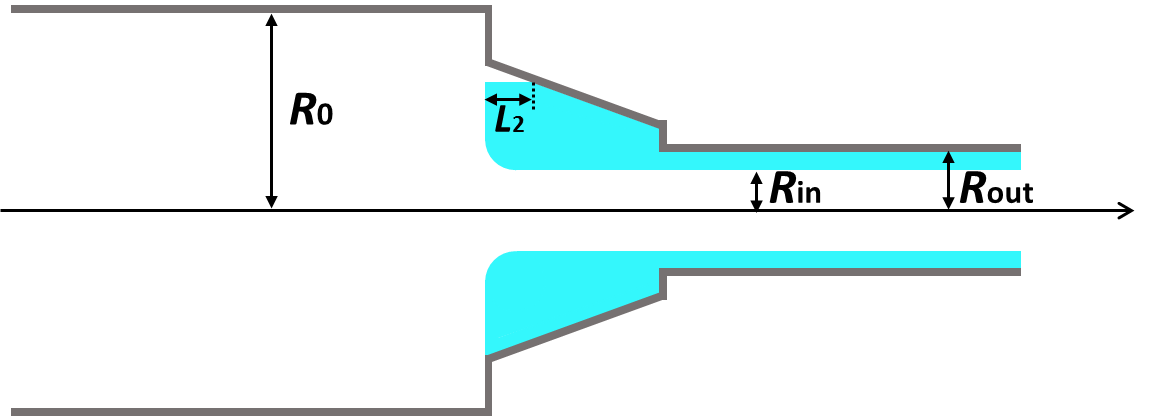 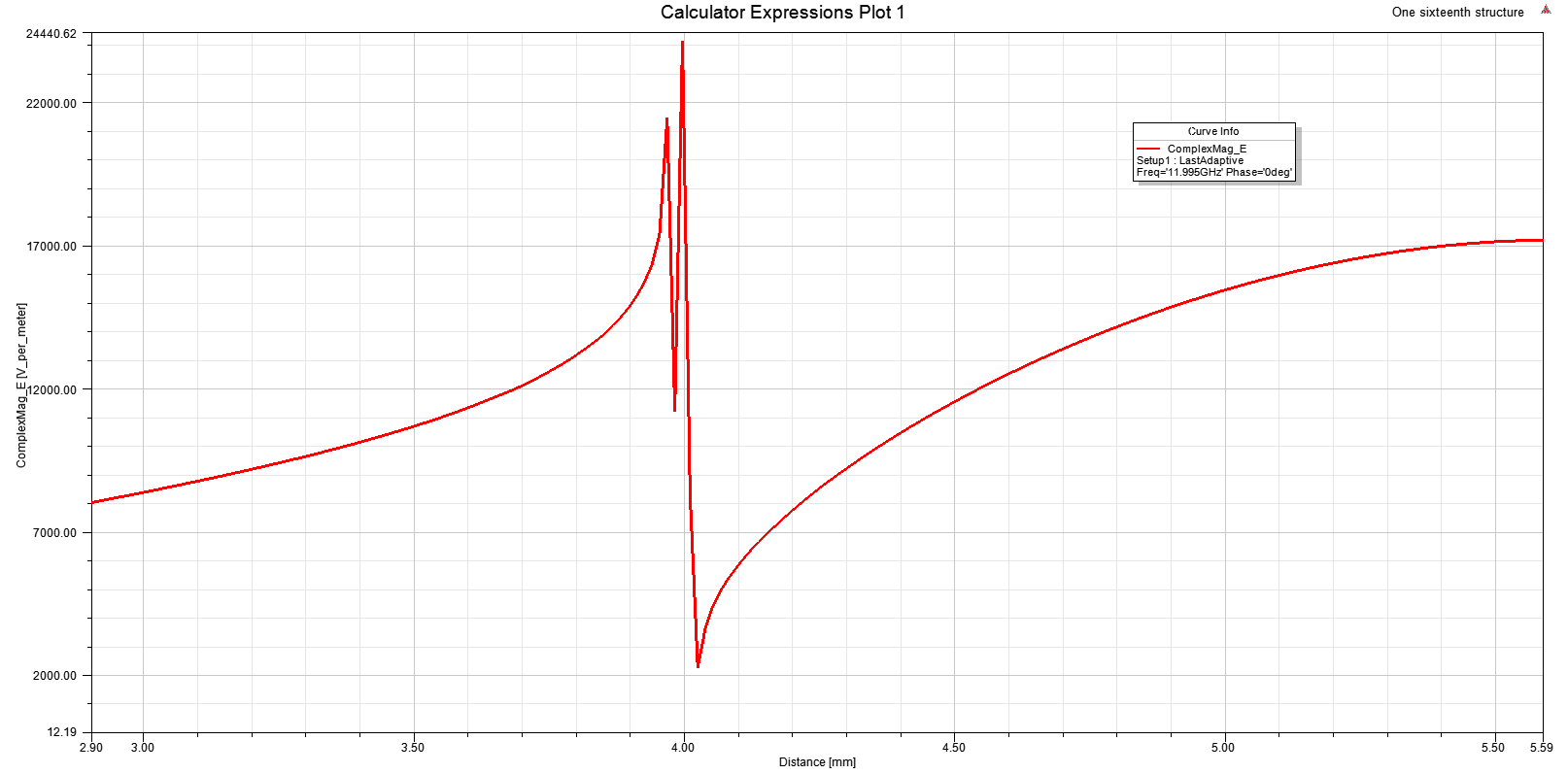 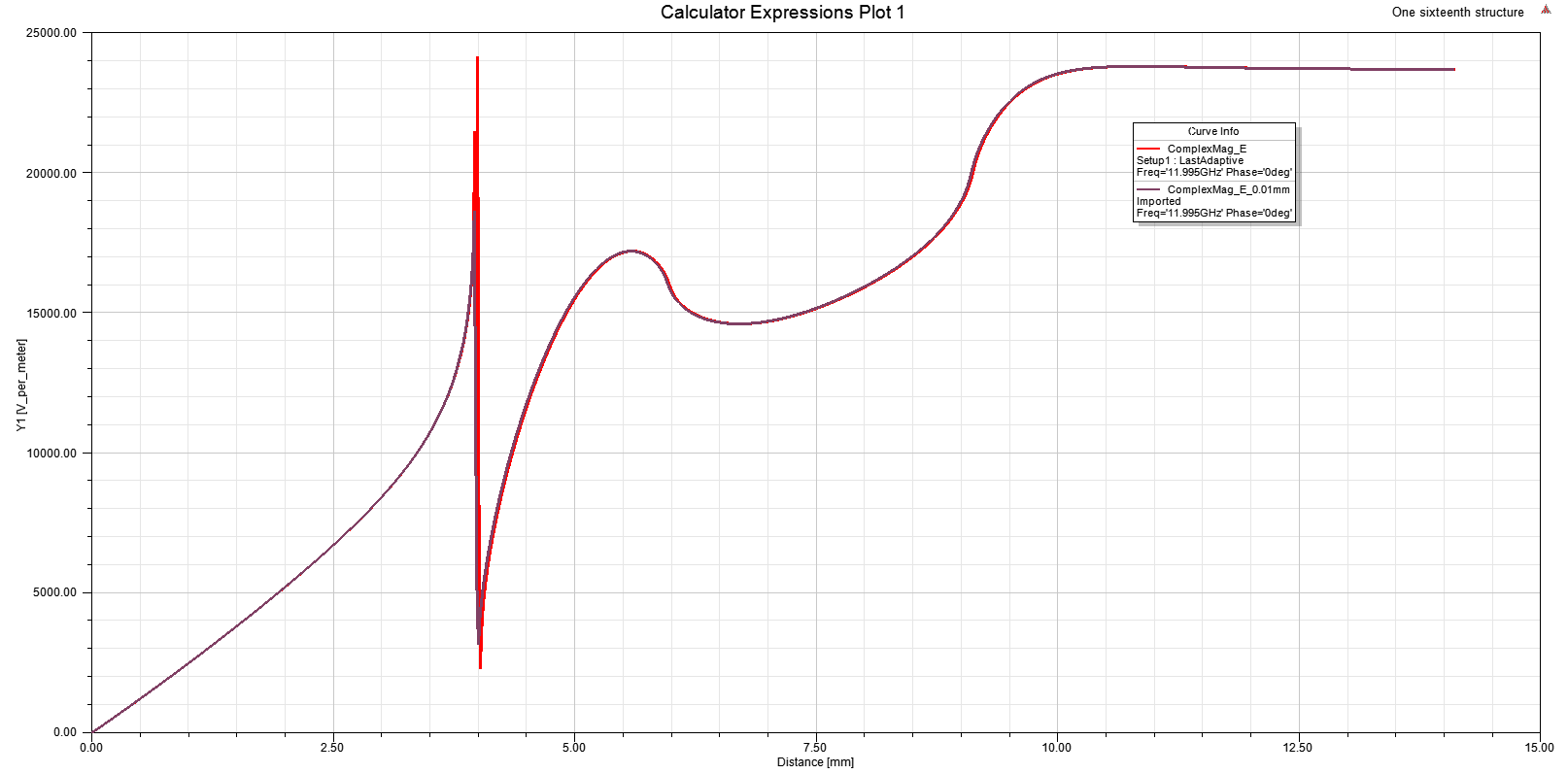 25
Summary & Outlook
Further optimization and wakefield studies on DDA TM02 π-mode structure;
Collaboration with ANL researchers for the fabrication studies of the DLA prototypes.
26